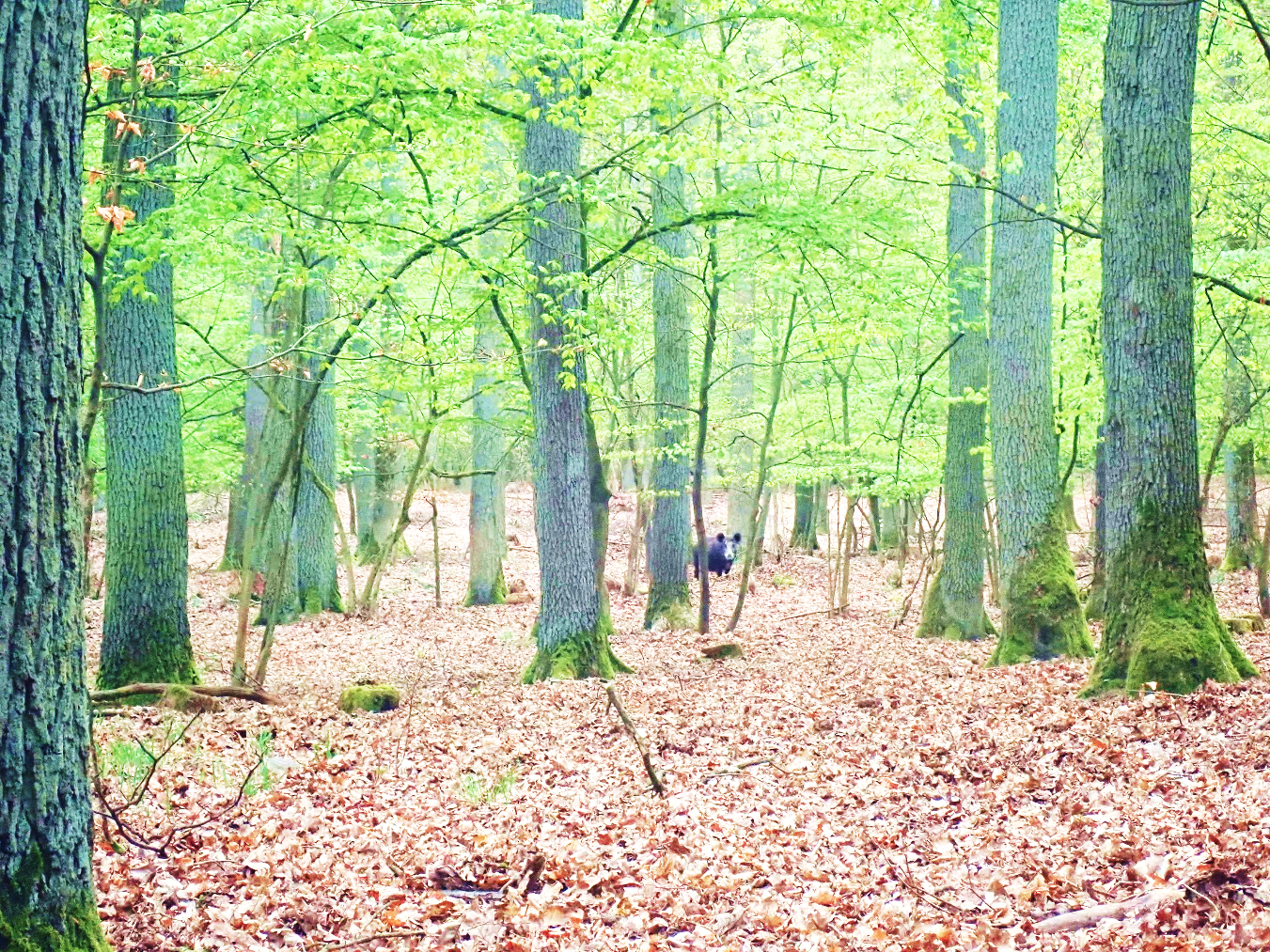 Determinants of diversity of caterpillars, leaf miners and gallers on individual oak trees in a forest
Freerk Molleman  fremol@amu.edu.pl
Urszula Walczak
Iwona Melosik 
Edward Baraniak 
Łukasz Piosik 
Andreas Prinzing
Funded by Naradowe Centrum Nauki
(Polish National Science Foundation)
OPUS grant 2018/29/B/NZ8/00112
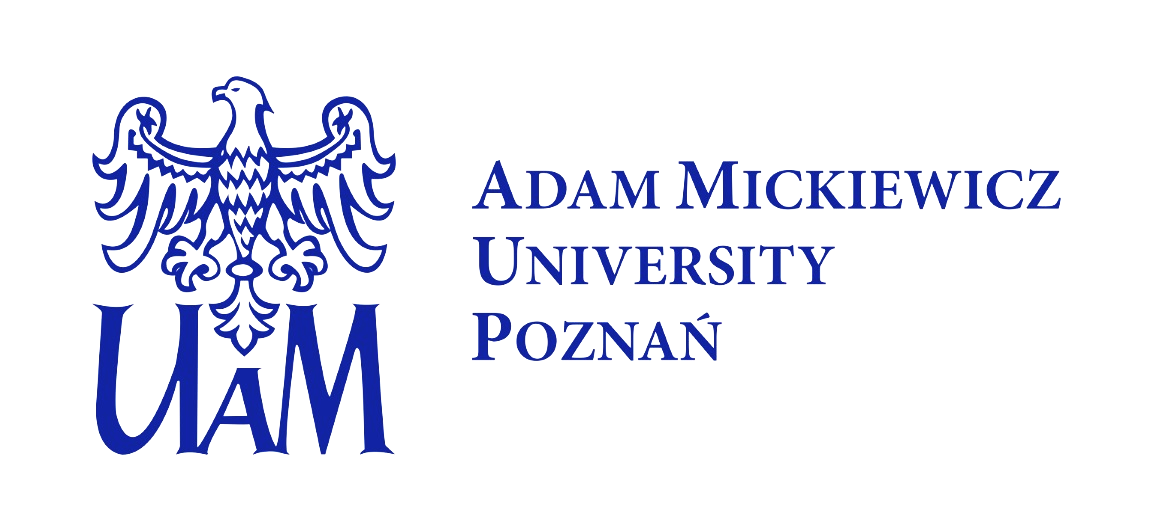 IECD-2022
1
Introduction
Individual trees of a given species vary in
Phenology
Size/age
Genetic traits
Neighbourhood
Herbivorous insects vary in 
Phenology
Life history traits
Feeding mode
Host plant specialization
Dispersal traits
2
Introduction
Question:
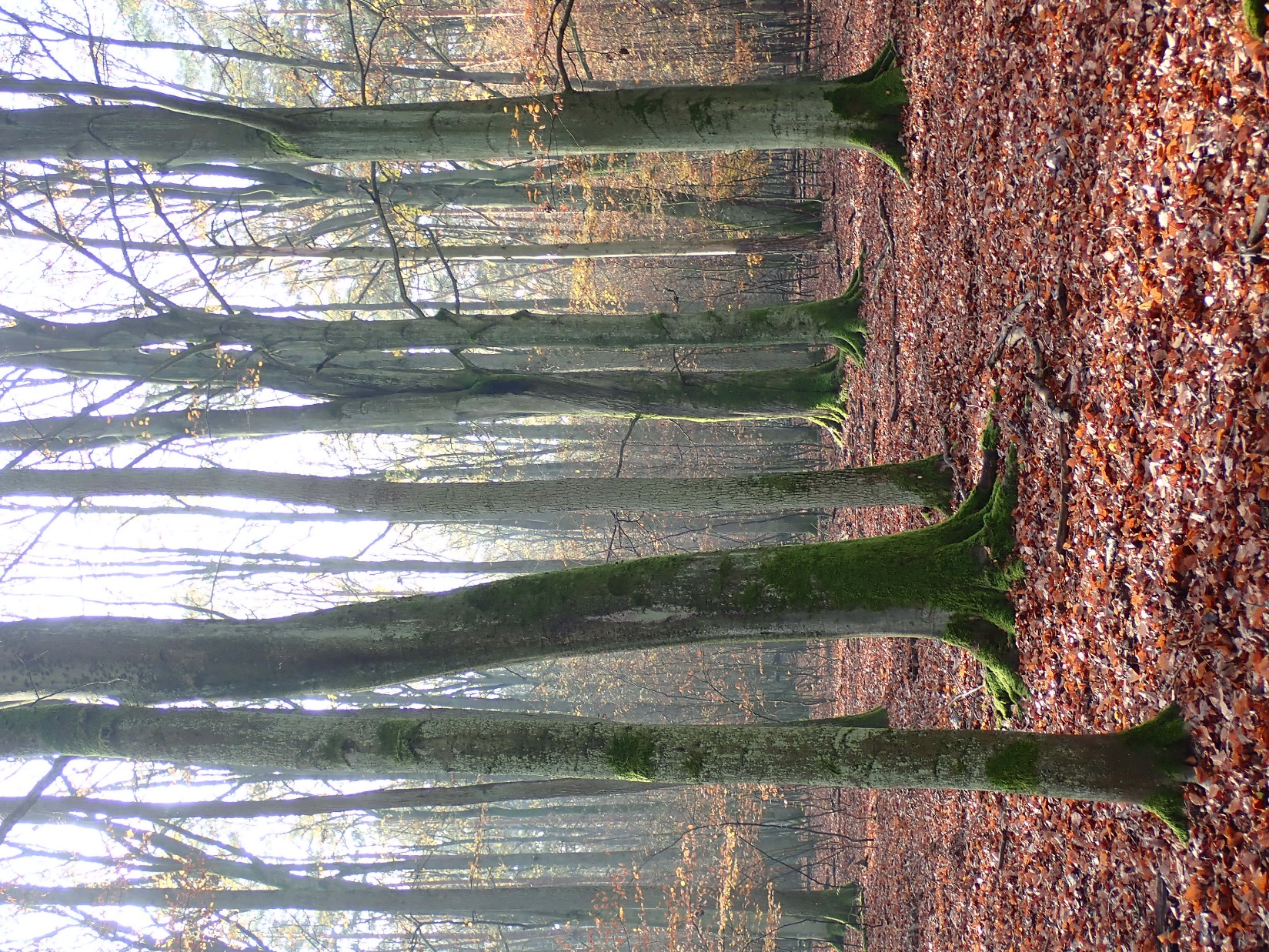 What determines the…
… abundance,
… diversity, 
… community composition 
of different groups of herbivorous insects 
on individual trees in a forest?
3
Introduction
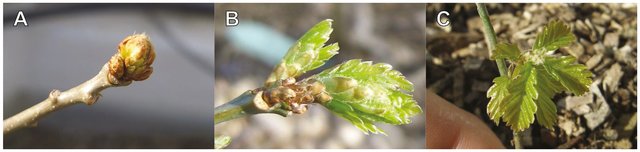 Kuster et al. 2008
Leaf development
Budburst timing
Within populations variation among trees in budburst date ~ 3 weeks
Can affect certain herbivorous insects
Knock-on effects on other species, diversity
Time of sampling
Hunter, M.D. (1992), A variable insect–plant interaction: the relationship between tree budburst phenology and population levels of insect herbivores among trees. Ecological Entomology, 17: 91-95.
4
Introduction
Leaf development
Tree development
Budburst
Age
Time of sampling
size
Larger and older trees …
… have had more time to accumulate herbivorous insect species
… local insect populations experience lower rate of extinction
… are easier to find for insects
… offer a larger variety of micro habitats
Campos, R. I., H. L. Vasconcelos, S. P. Ribeiro, F. S. Neves, and J. P. Soares. 2006. Relationship between tree size and insect assemblages associated with Anadenanthera macrocarpa. Ecography 29:442-450.
5
Introduction
Leaf development
Tree development
Micro-evolution
Lineage
Budburst
Age
(Time of sampling)
Heterozygosity
size
Genome size
Within population variation in genetic traits 
Insect community parameters
Wimp, G. M., G. D. Martinsen, K. D. Floate, R. K. Bangert, and T. G. Whitham. 2005. Plant genetic determinants of arthropod community structure and diversity. Evolution 59:61-69.
6
Introduction
Leaf development
Tree development
Neighbourhood
Micro-evolution
Lineage
Distance
Budburst
Age
Heterozygosity
(Time of sampling)
Heterogeneity
size
Genome size
Identity of neighbouring trees can affect insects through …
… the number of potential colonizers
… the propensity of insects to leave the tree
… affecting leaf quality (competition, allelopathy, mutualism)
Vialatte, A., R. I. Bailey, C. Vasseur, A. Matocq, M. M. Gossner, D. Everhart, X. Vitrac, A. Belhadj, A. Ernoult, and A. Prinzing. 2010. Phylogenetic isolation of host trees affects assembly of local Heteroptera communities. Proceedings of the Royal Society B: Biological Sciences 277:2227-2236.
Charnov, E. L. 1976. Optimal foraging, the marginal value theorem. Theoretical population biology 9:129-136.
Castagneyrol, B., D. Bonal, M. Damien, H. Jactel, C. Meredieu, E. W. Muiruri, and L. Barbaro. 2017. Bottom‐up and top‐down effects of tree species diversity on leaf insect herbivory. Ecology and evolution 7:3520-3531
7
Phylogenetic Isolation: average phylogenetic distance to neighbouring trees
Introduction
Insects use sets of closely related plant species
More exchange of insects between trees that are closely related
Trees with more closely related neighbours exchange more insects
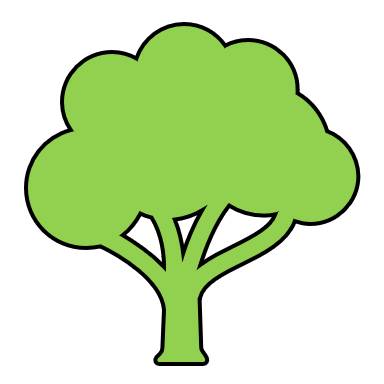 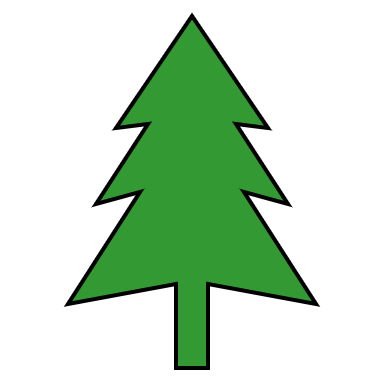 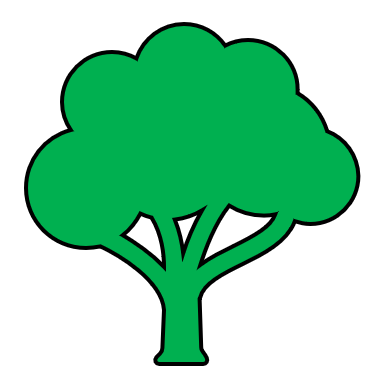 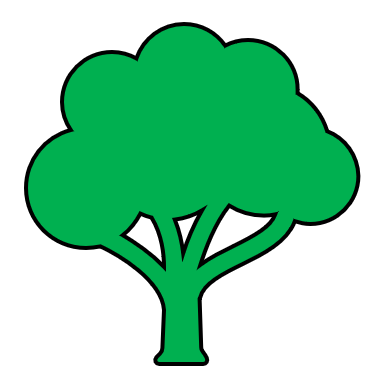 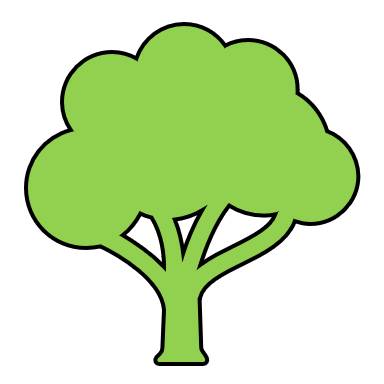 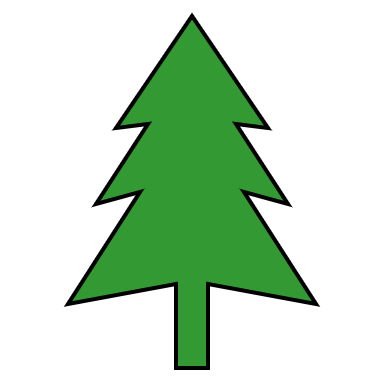 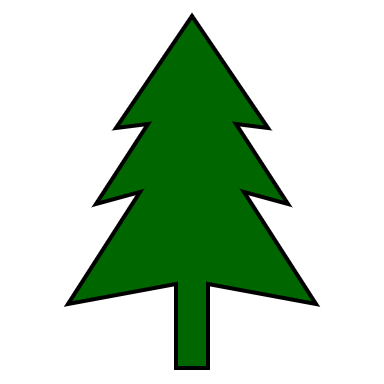 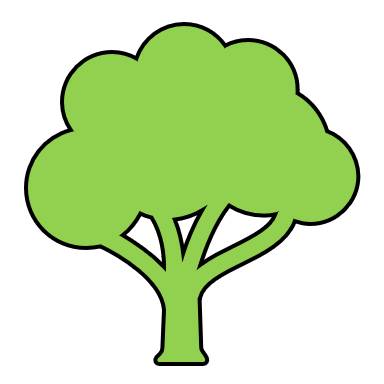 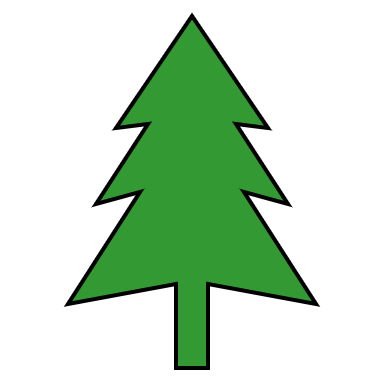 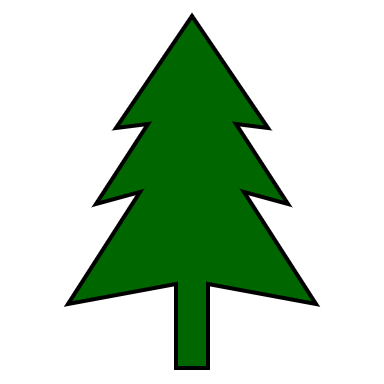 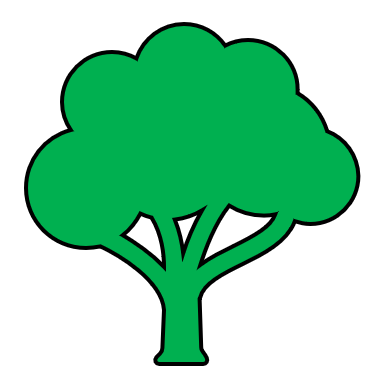 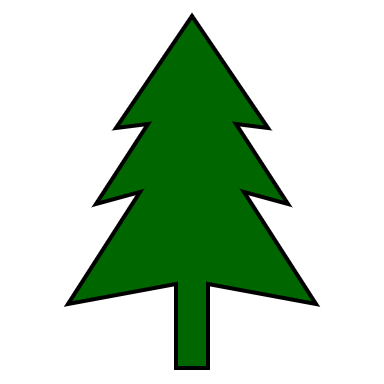 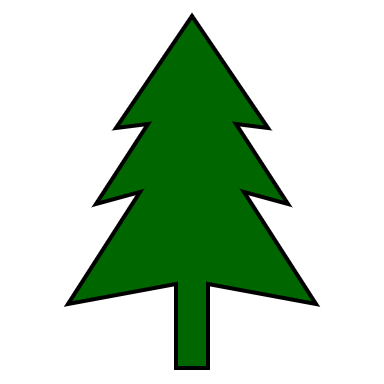 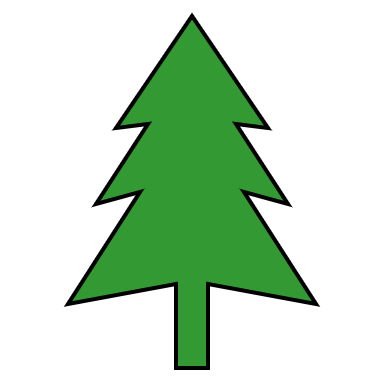 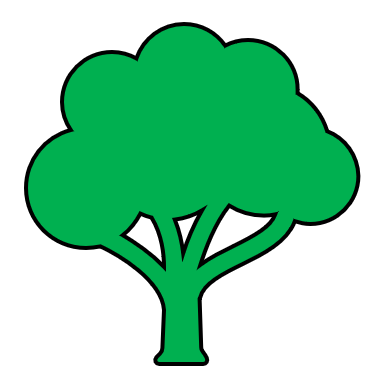 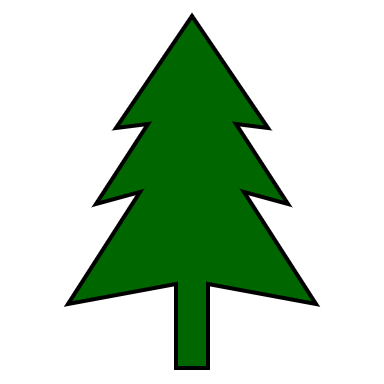 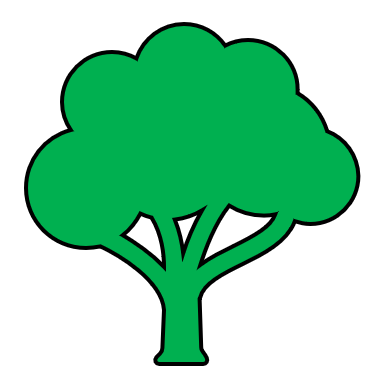 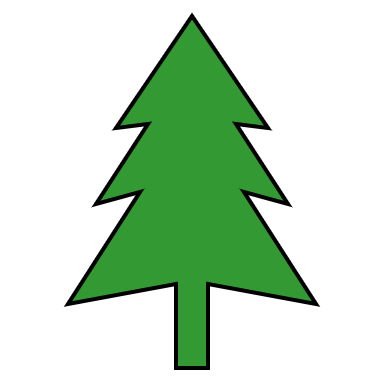 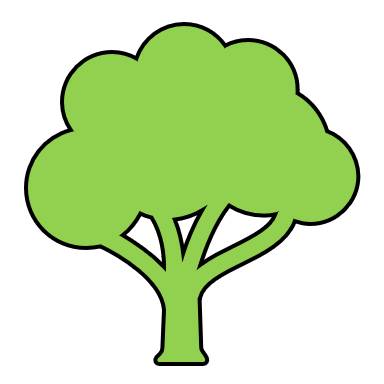 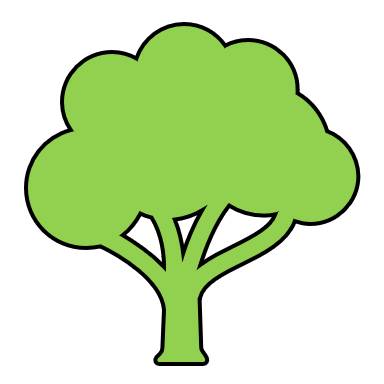 High Phylogenetic isolation
Less insect movements
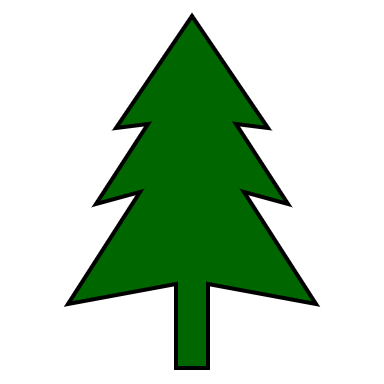 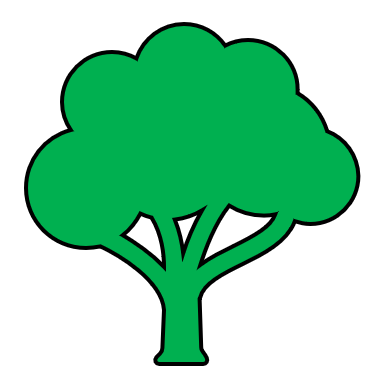 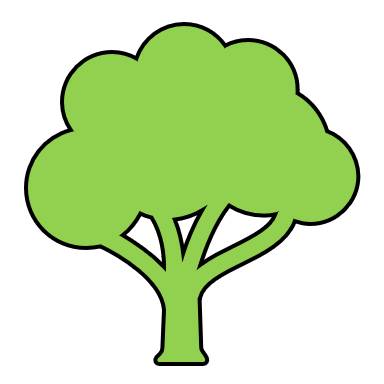 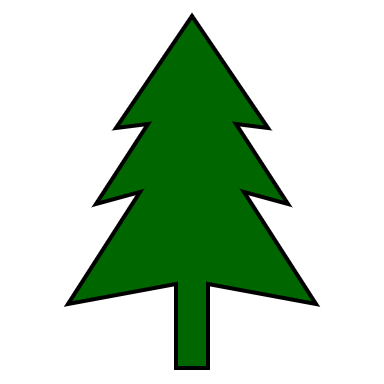 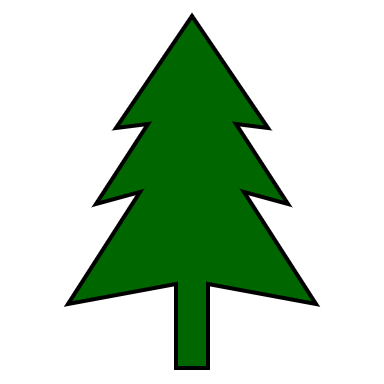 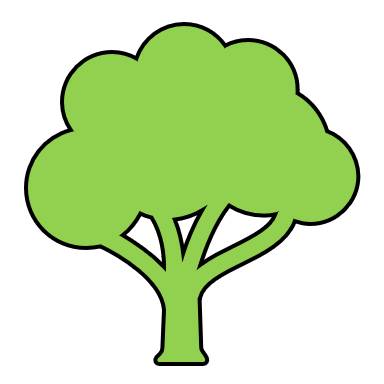 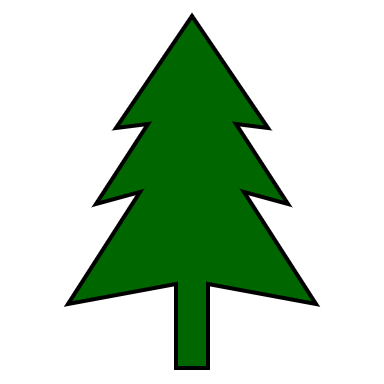 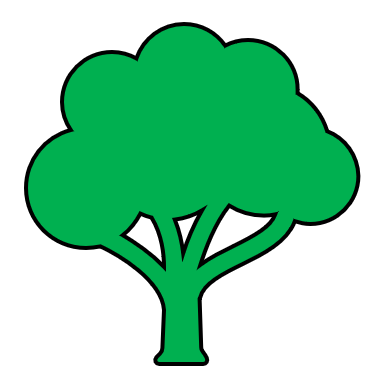 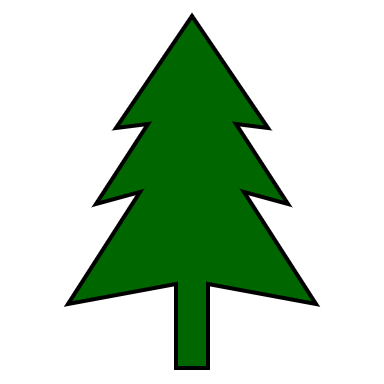 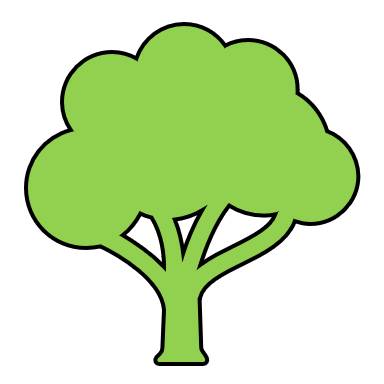 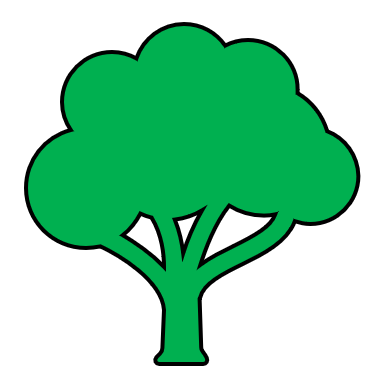 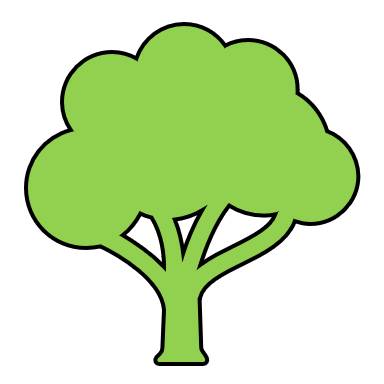 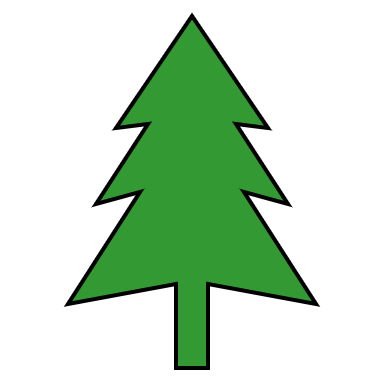 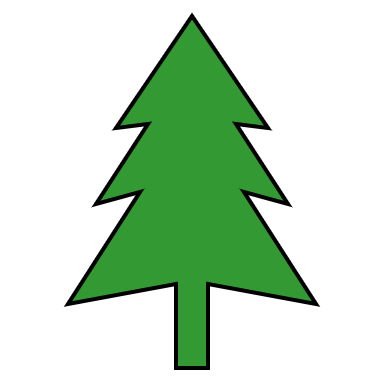 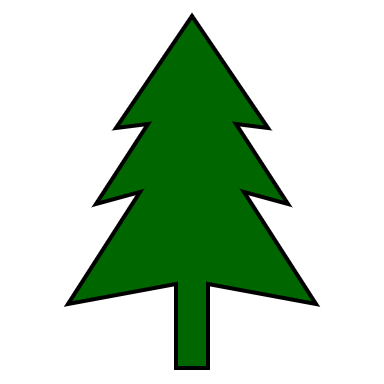 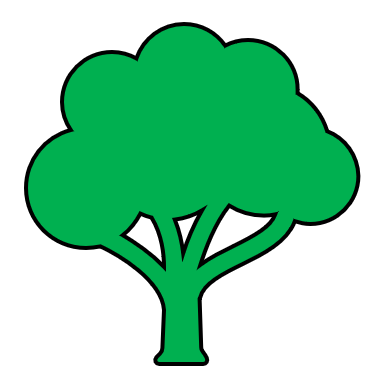 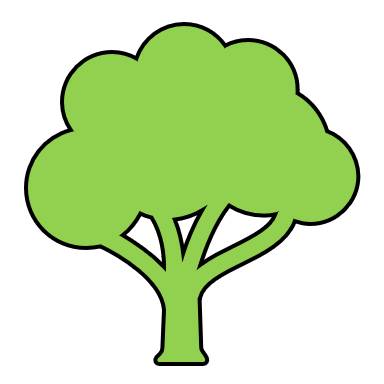 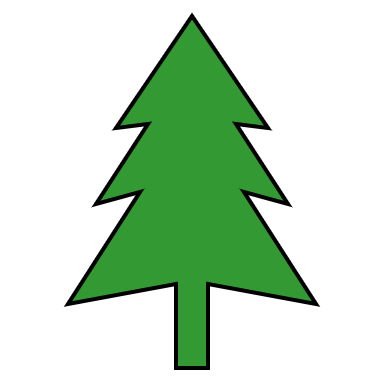 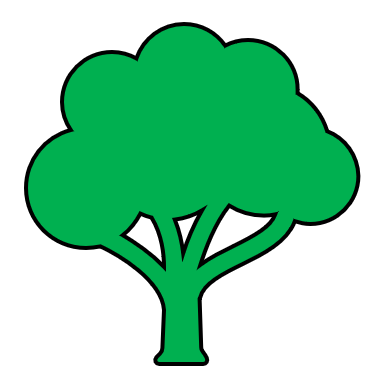 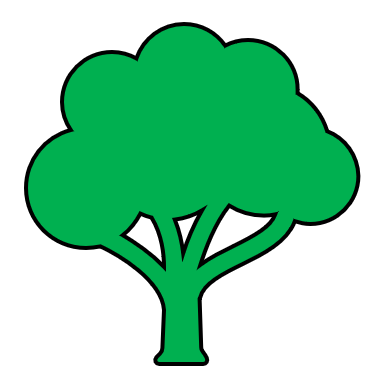 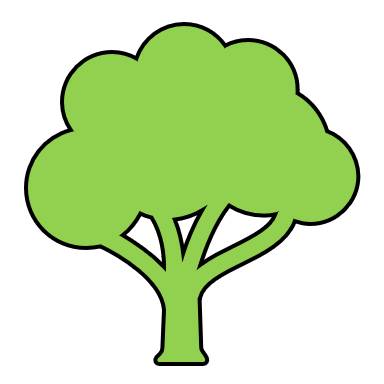 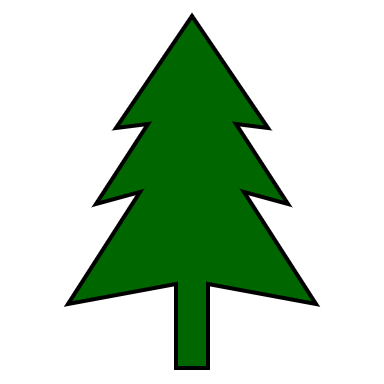 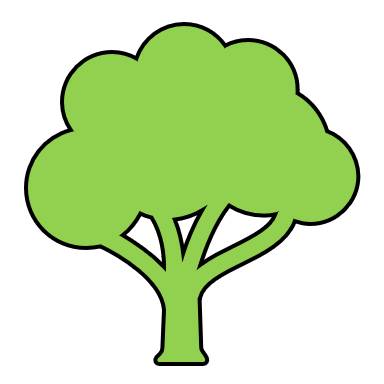 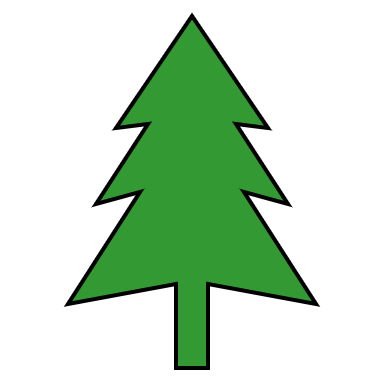 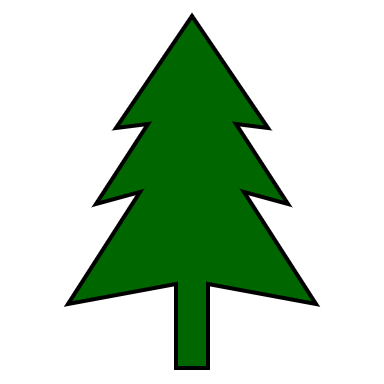 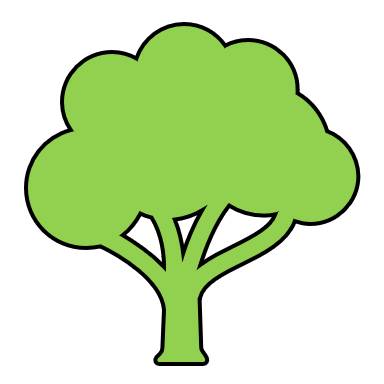 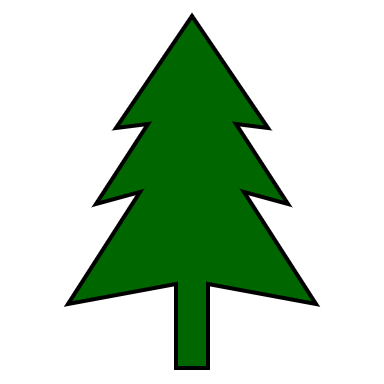 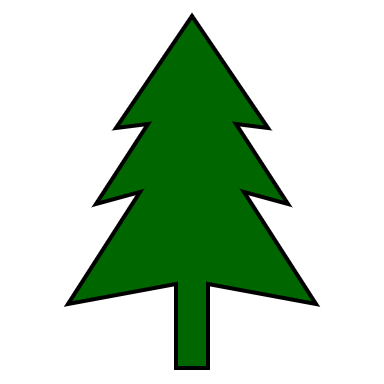 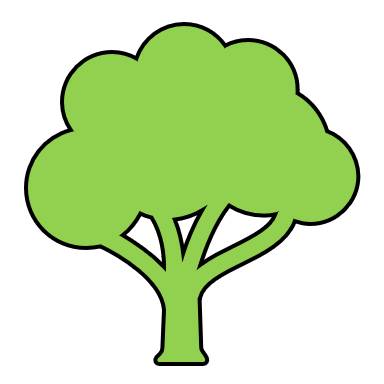 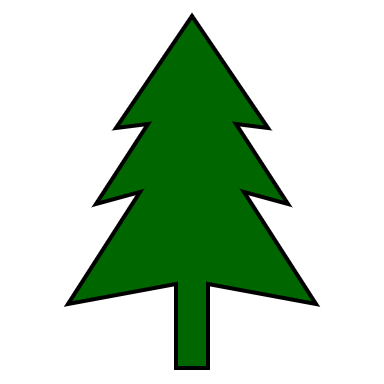 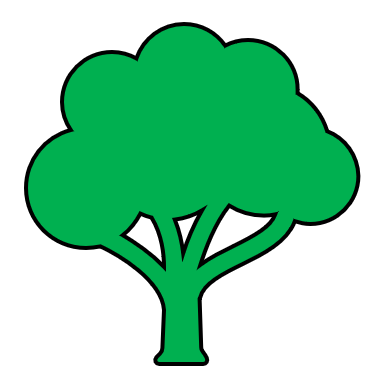 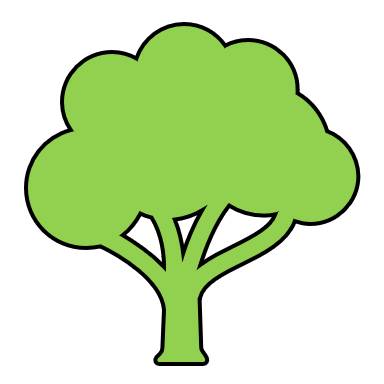 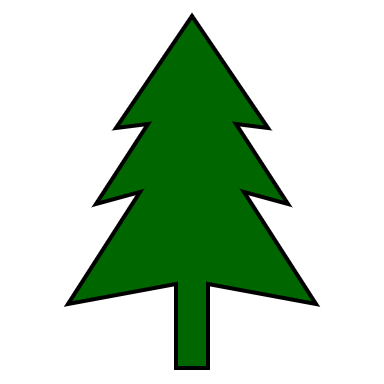 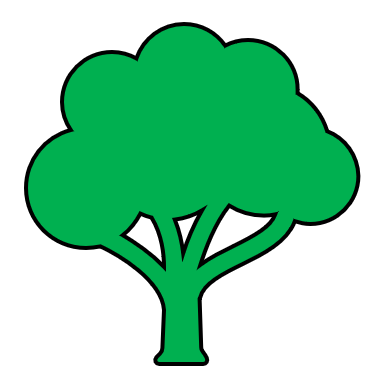 8
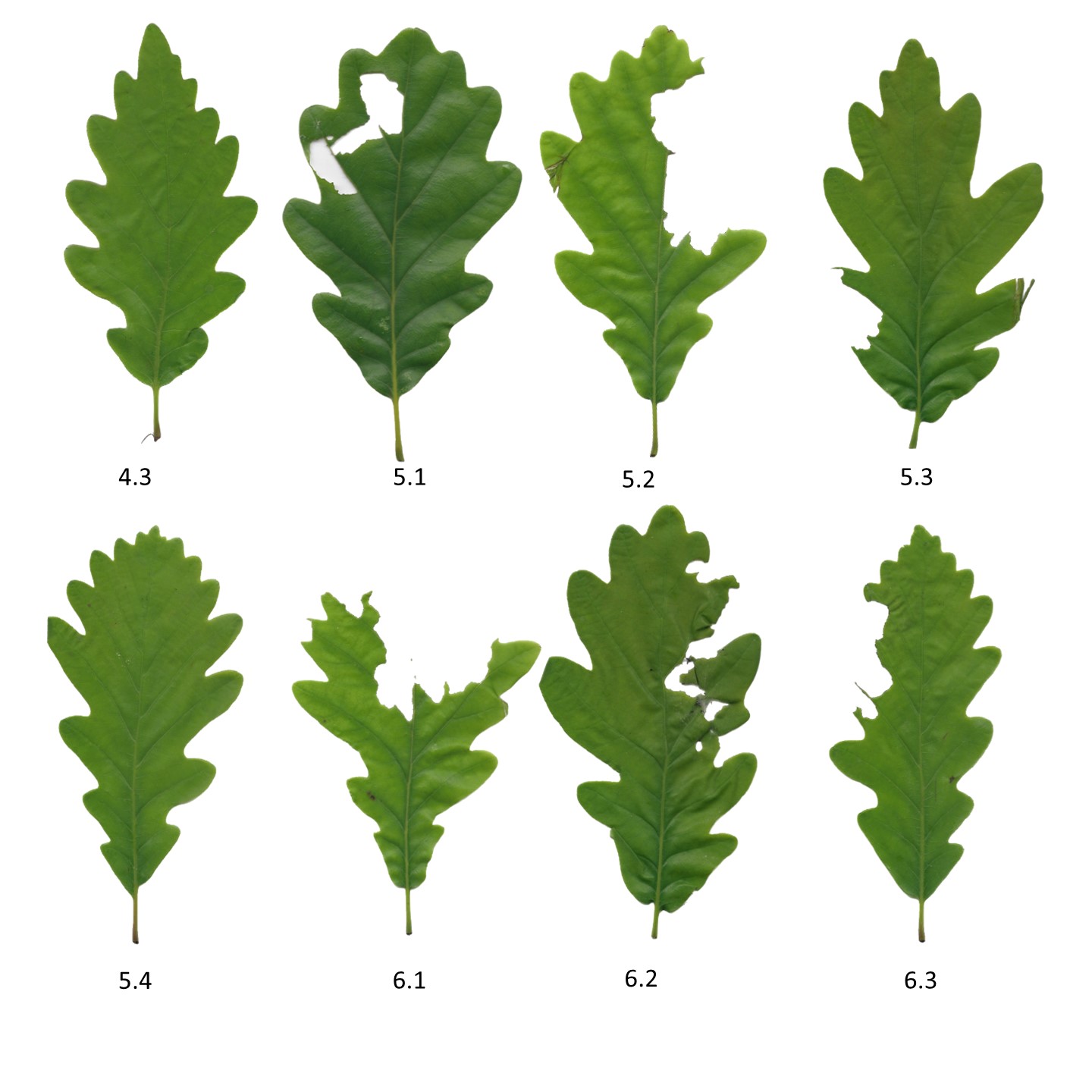 Introduction
Evidence for phylogenetic isolation affecting insects
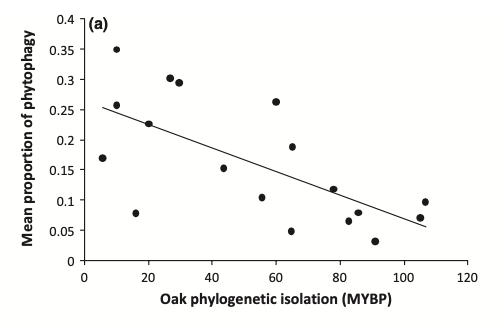 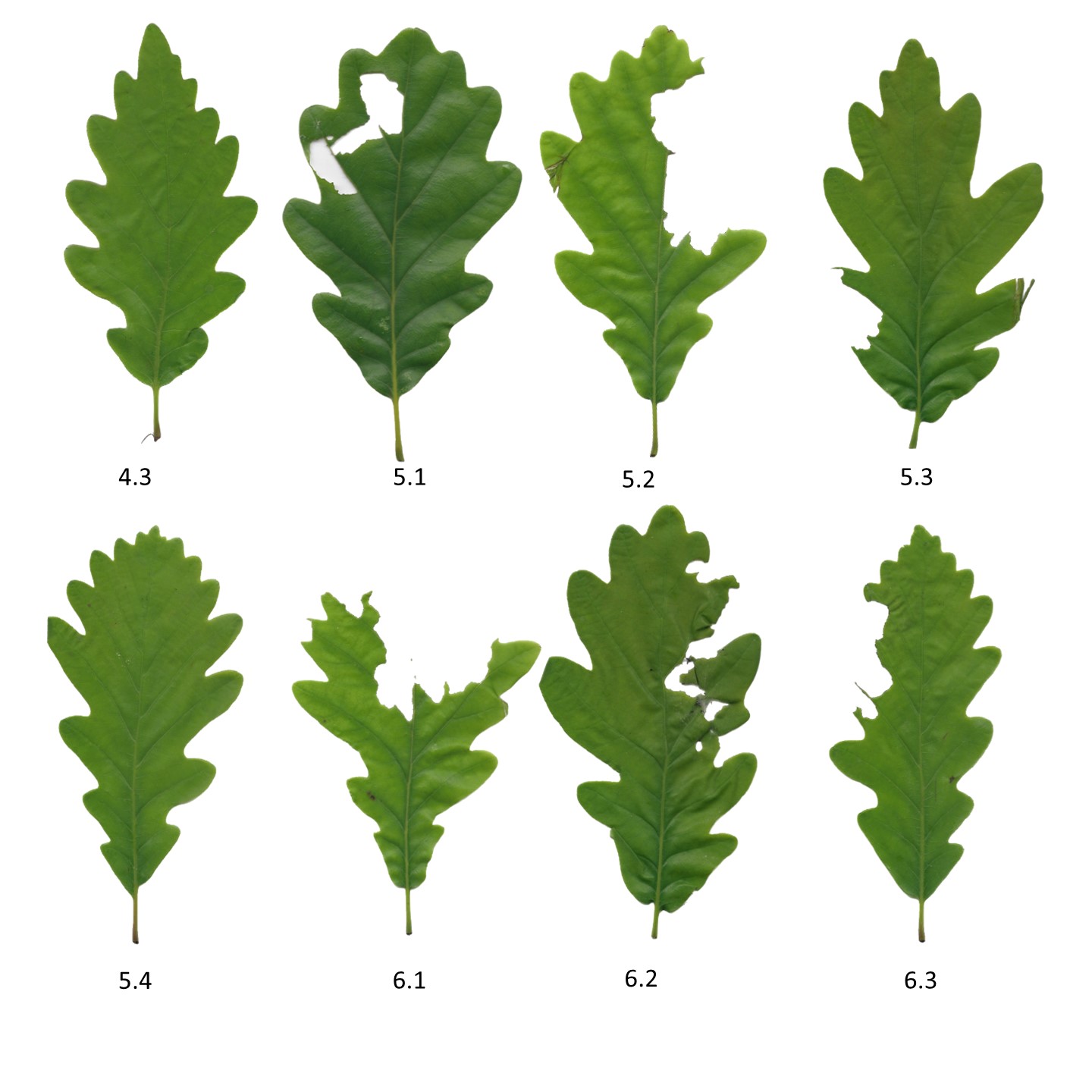 Leaf damage
Less leaf damage in more phylogenetically isolated trees
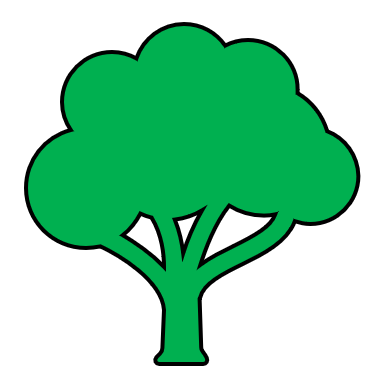 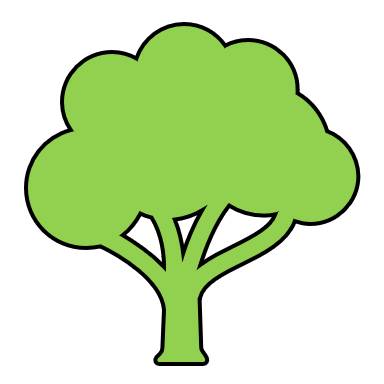 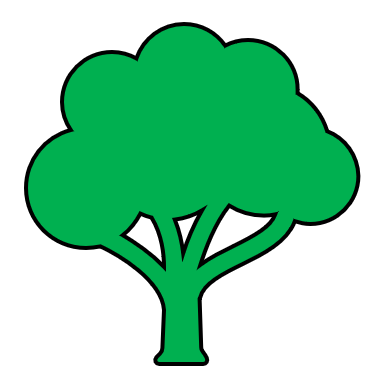 Phylogenetic isolation
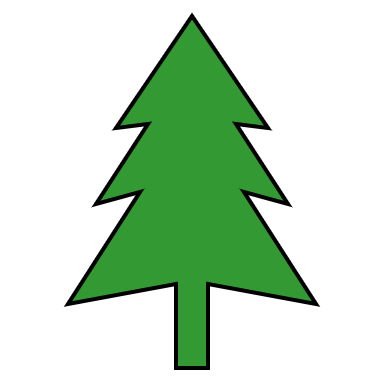 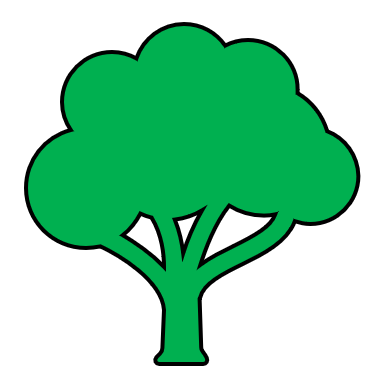 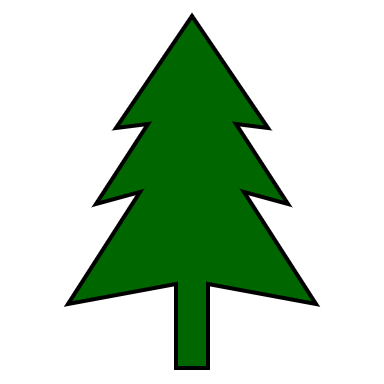 Yguel B, Bailey R, Tosh ND, Vialatte A, Vasseur C, Vitrac X, Jean F & Prinzing A (2011) Phytophagy on phylogenetically isolated trees: why hosts should escape their relatives. Ecology Letters 14: 1117-1124.
9
Introduction
Local adaptation
Less immigration -> less geneflow
Less genetic variation for selection to act on
Local adaptation swamped by non-adapted immigrants

Spatial isolation increases local adaptation in leaf miners
Tack, A. J., and T. Roslin. 2010. Overrun by the neighbors: landscape context affects strength and sign of local adaptation. Ecology 91:2253-2260.
10
Introduction
Time scale of processes:
Years
Days
Millennia
Millions of years
Mechanisms :
Leaf development
Tree development
Phylogenetic neighbourhood
Micro-evolution
Leaf quality affects insect performance
Lineage
Budburst
Distance
Age
Heterozygosity
(Time of sampling)
Heterogeneity
size
Genome size
Leaf quality
Insect
Abundance
Diversity
Community composition
11
Introduction
Time scale of processes:
Years
Days
Millennia
Millions of years
Mechanisms :
Leaf development
Tree development
Phylogenetic neighbourhood
Micro-evolution
Insect movements between trees
Genome size
Budburst
Distance
Age
Heterozygosity
(Time of sampling)
Heterogeneity
size
Lineage
Abundance
Diversity
Community composition
12
Introduction
Time scale of processes:
Years
Days
Millennia
Millions of years
Mechanisms :
Leaf development
Tree development
Phylogenetic neighborhood
Micro-evolution
Genome size
Budburst
Distance
Insect adaptation to traits of  individual trees
Age
Heterozygosity
(Time of sampling)
Heterogeneity
size
Lineage
Leaf quality
Abundance
Diversity
Community composition
13
Introduction
Time scale of processes:
Years
Days
Millennia
Millions of years
Mechanisms :
Leaf development
Tree development
Phylogenetic neighbourhood
Micro-evolution
Natural enemies reduce insect performance
Genome size
Budburst
Distance
Age
Heterozygosity
(Time of sampling)
Heterogeneity
size
Lineage
Natural enemies
Movements of natural enemies can be affected by the neighbourhood of the tree and tree size/age
Abundance
Diversity
Community composition
Forkner, R. E., and M. D. Hunter. 2000. What goes up must come down? Nutrient addition and predation pressure on oak herbivores. Ecology 81:1588-1600.
Jactel H, Birgersson G, Andersson S, Schlyter F (2011) Non-host volatiles mediate associational resistance to the pine processionary moth. Oecologia 166:703–711. https://doi.org/10.1007/s00442-011-1918-z
14
Introduction
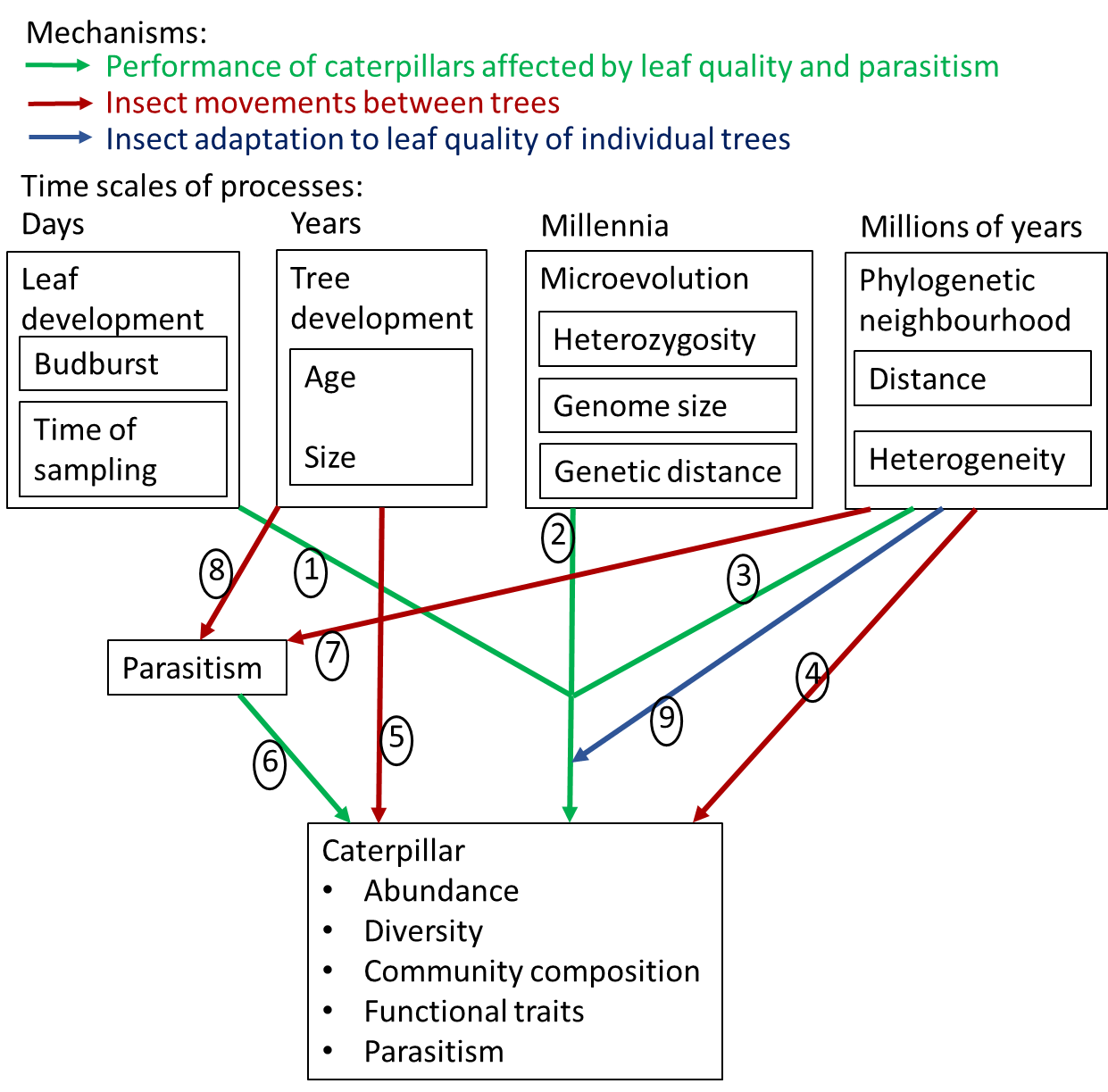 Goal:
Relative importance of predictors
Abundances per Guild
Abundances of co-dominant species
Simpson Diversity
Community Composition
Functional Traits

Parasitism
15
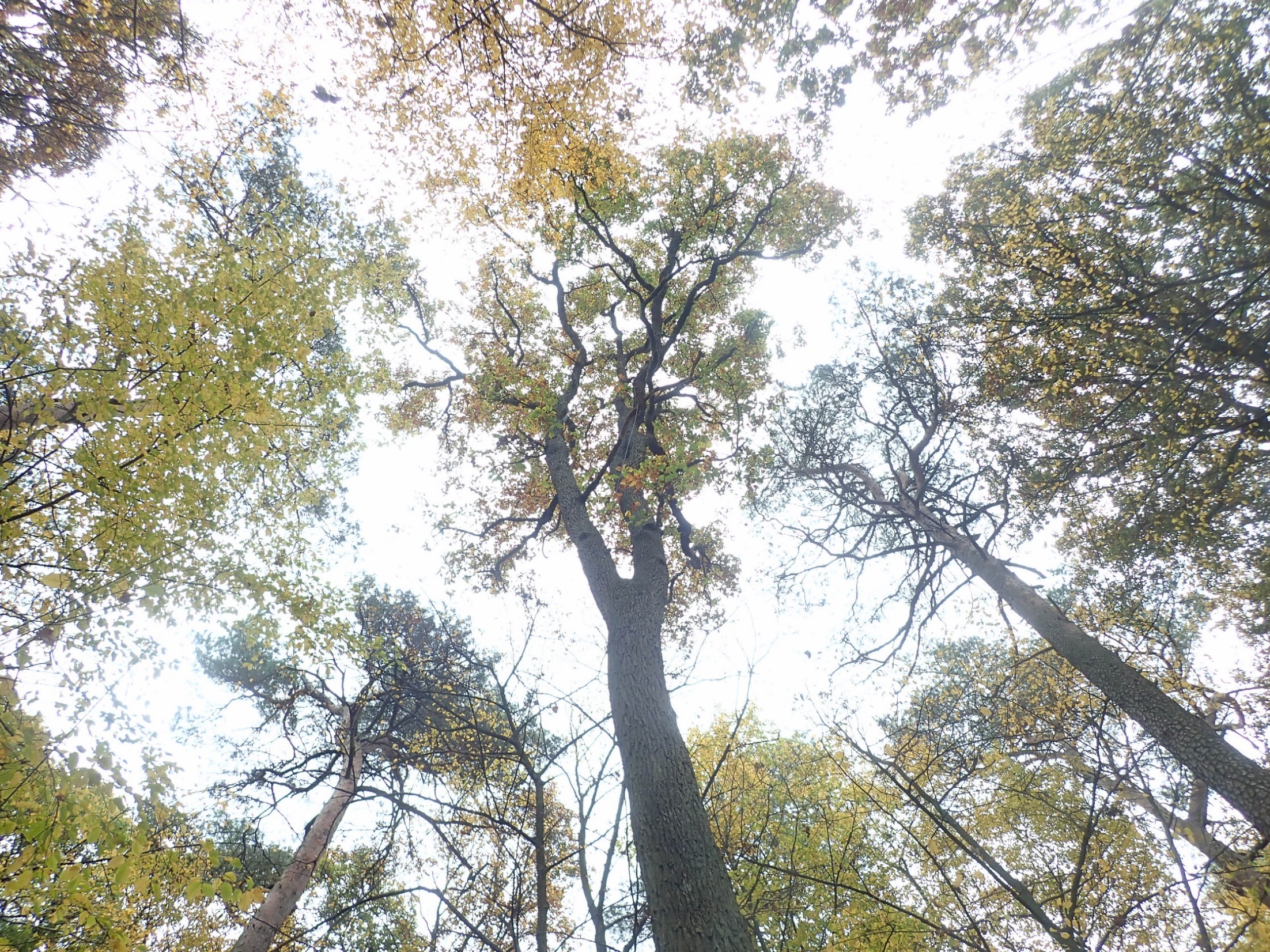 Methods
Puszcza Zielonka, Poland

25 Q. petraea
Budburst
Diameter
20 Micro-satellites
Genome size
Neighbours
16
Methods
Caterpillar collection & rearing May 2019
2-4 branches per tree, total 75 samples
612 caterpillars
214 reared to adults
22 species
126 parasitoids
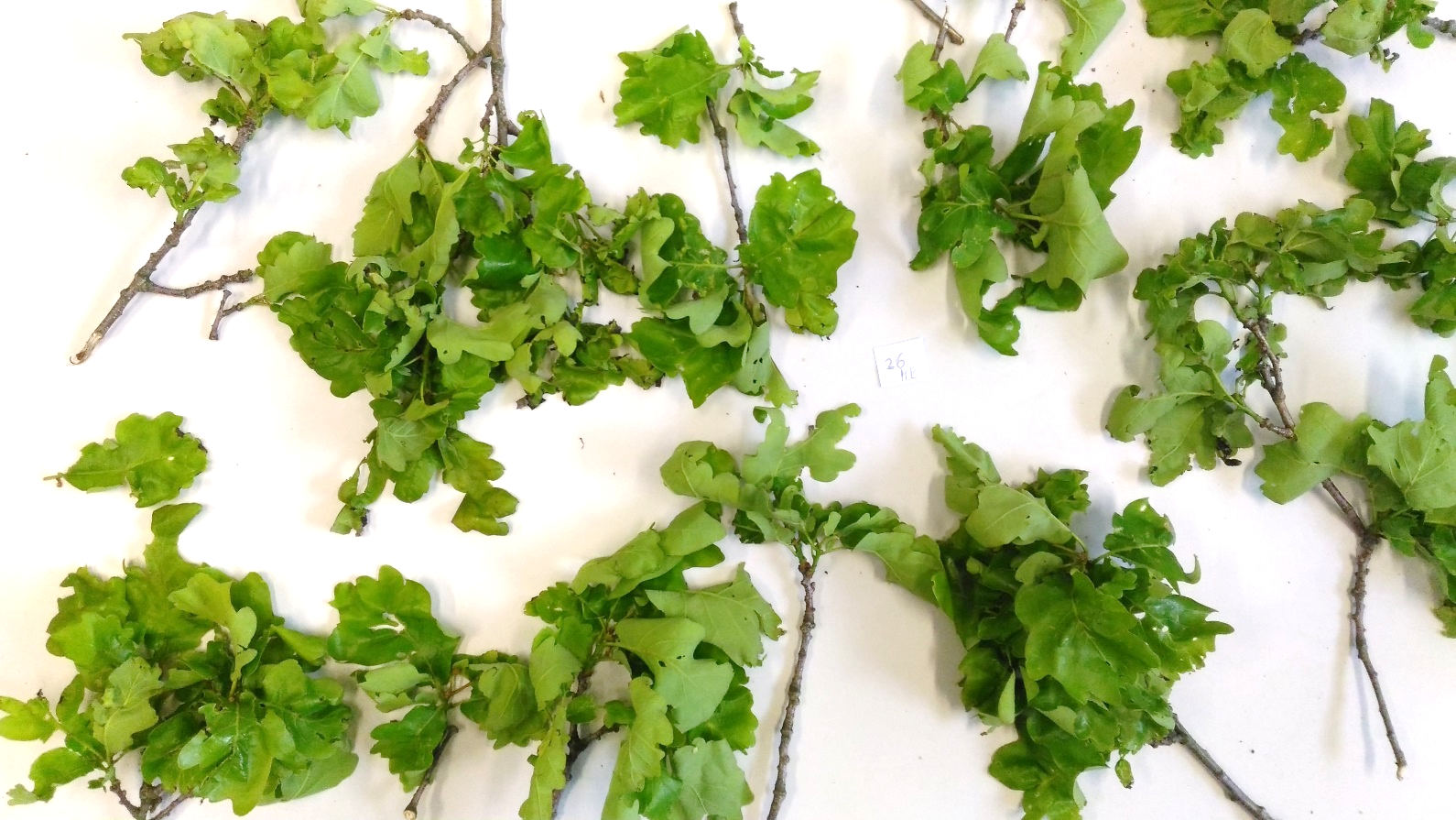 17
Methods
Caterpillar guilds sampled:
Free-living caterpillars

Semi-concealed caterpillars

Case bearers
18
Results
Phylogenetic Isolation increased caterpillar abundance!
Free-living, semi-concealed, casebearers
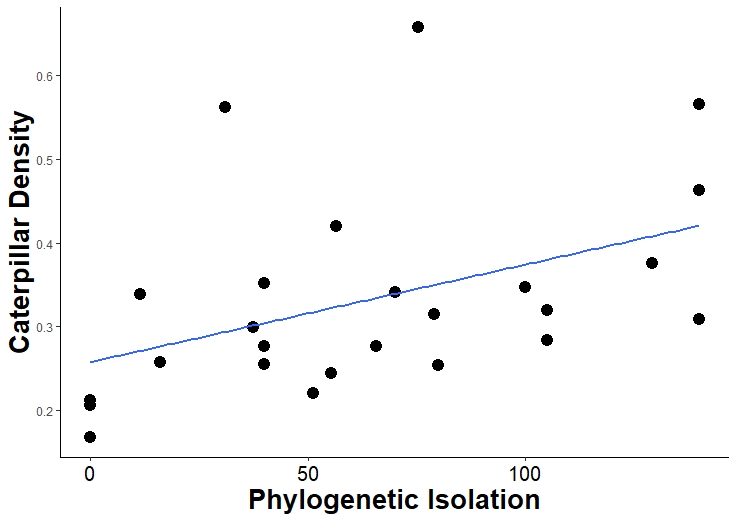 In contrast to previous study in France...
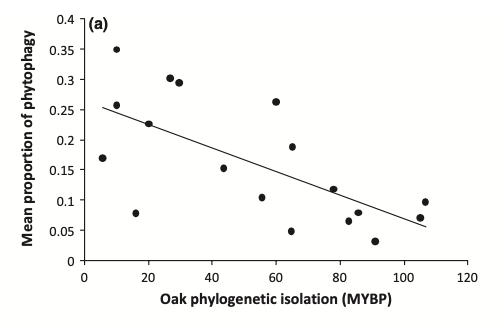 19
Results
Higher parasitism rate associated with lower abundance in co-dominant species.
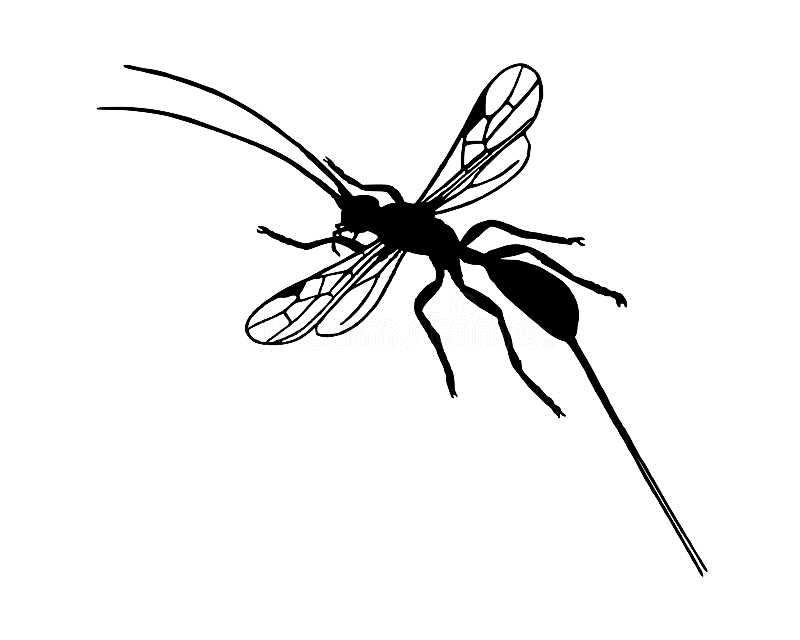 C. lutipennella
Carcina quercana
Coleophora flavipennella
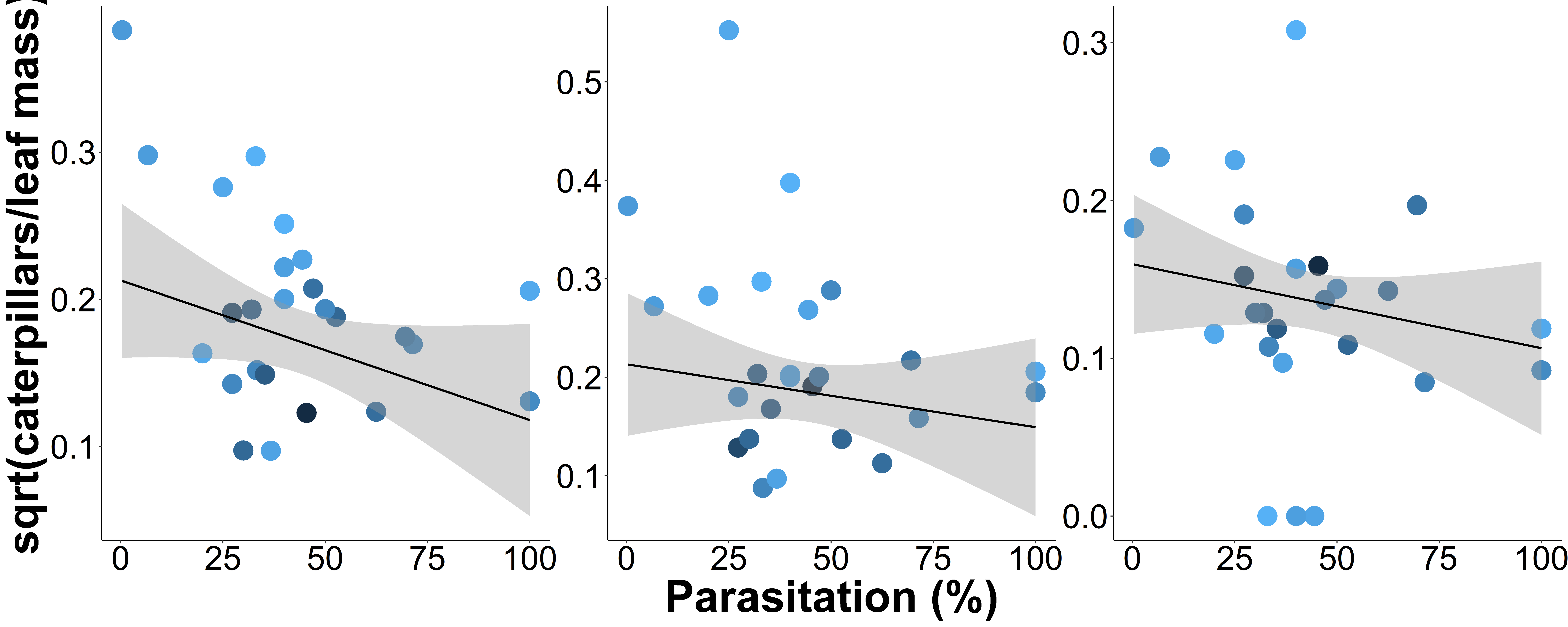 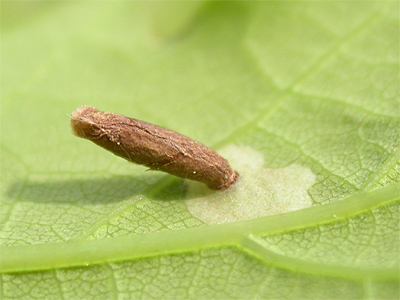 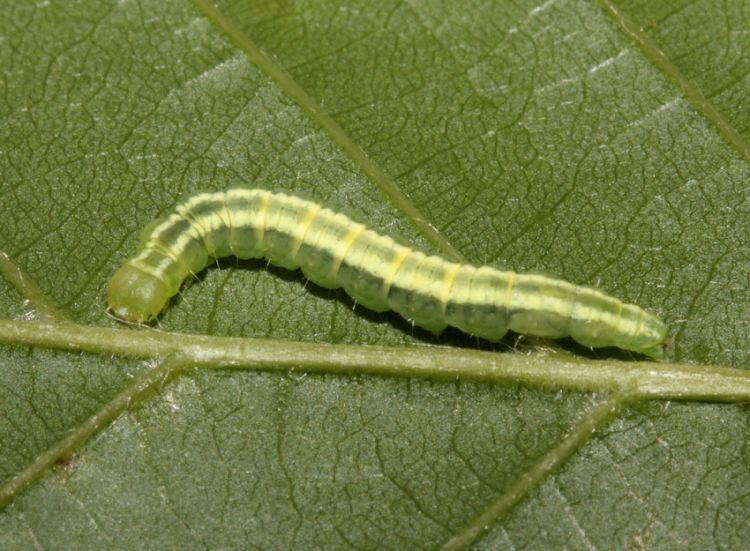 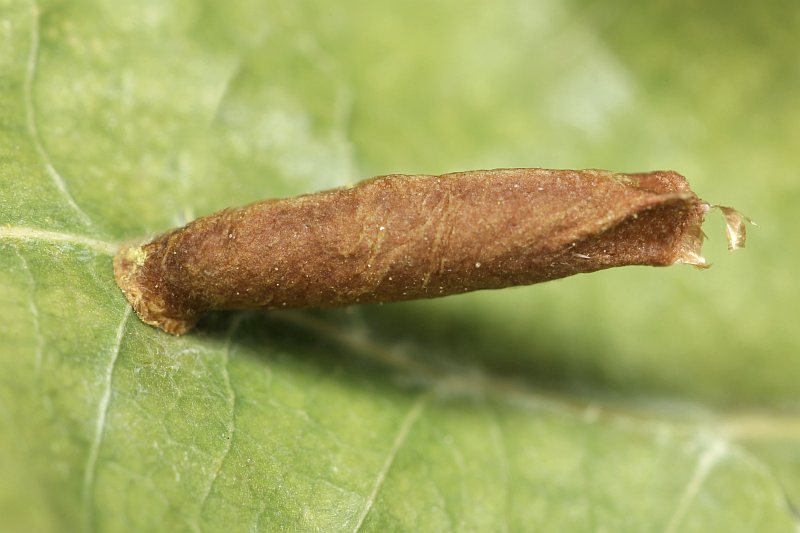 20
Results
Main results for caterpillar abundance
More phylogenetically isolated trees had higher caterpillar abundance (free-living, semi-concealed, and case bearers)
Abundance of co-dominant species lower with higher parasitism rate
Casebearers lower abundance on trees with higher heterozygosity
Hardly any effect of budburst date, diameter, or genetic traits
21
Results
Parasitism rate:
Higher on larger trees
Lower when all neighbours are distantly related (pines)
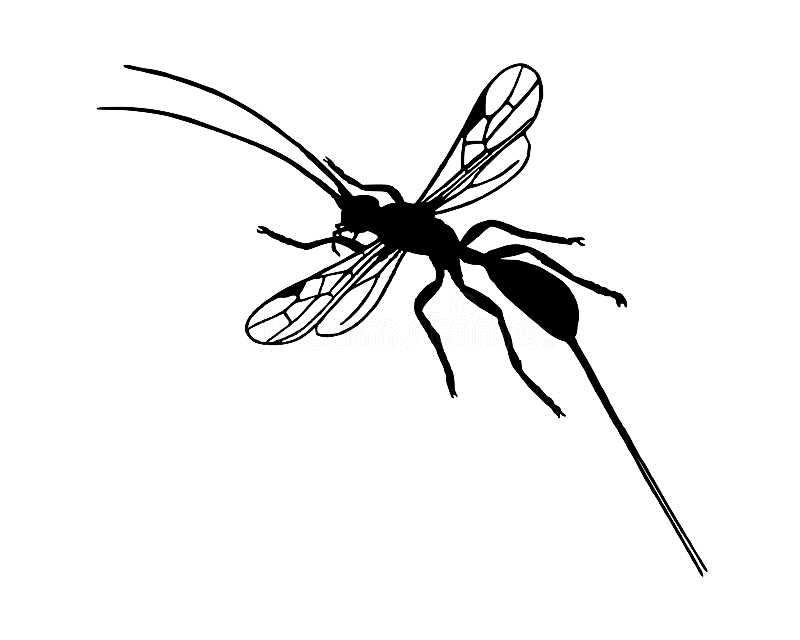 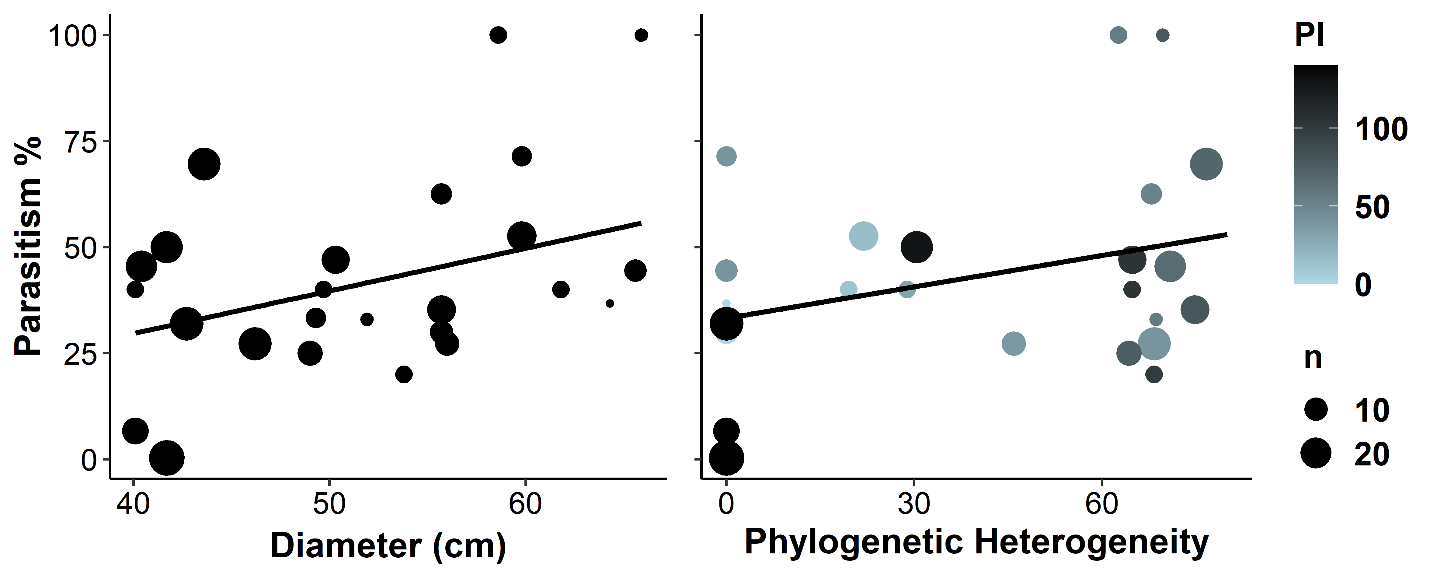 22
Results
Simpson diversity:
On larger trees, Simpson diversity lower on more phylogenetically isolated trees

Effect of heterozygosity only in model with above interaction 
	(not robust)
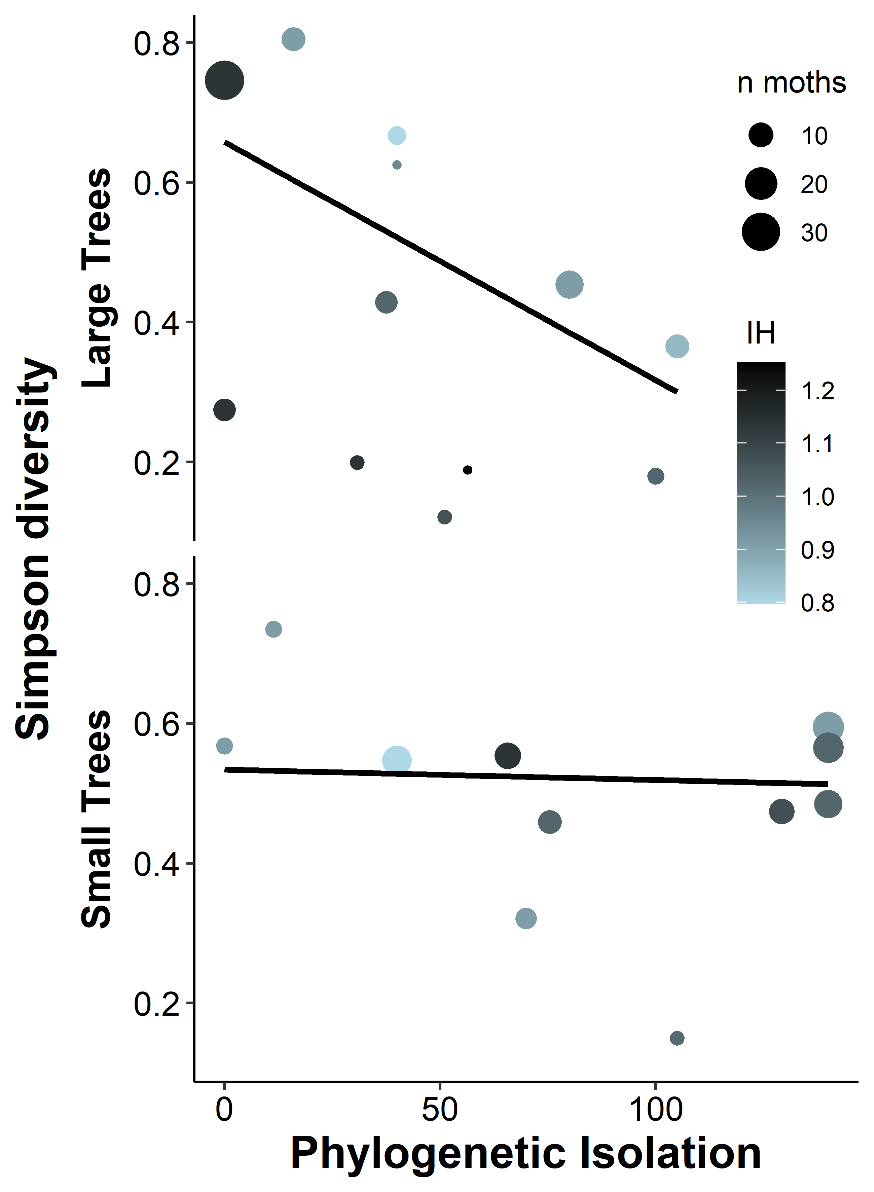 23
Community composition
Results
Species composition:
Effects of:
Day of sampling
Heterozygosity
Neighbourhood
Functional traits:
No effects on
Wingspan
Host-plant specialization
24
Discussion
Why higher abundance on more Phylogenetically Isolated trees?

Better leaf quality?

Dispersing insects concentrate on sparse suitable trees?
25
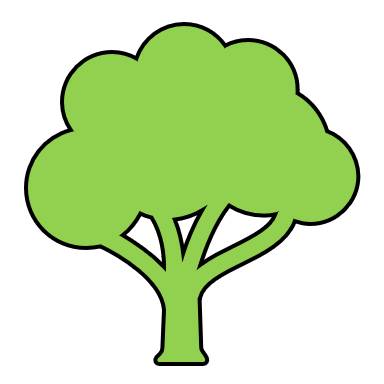 Random dispersal
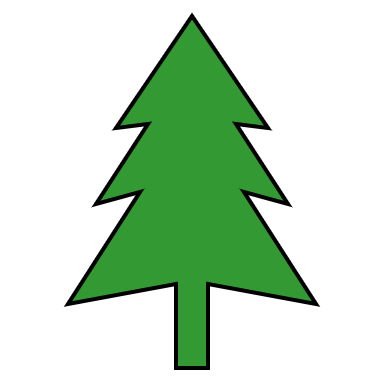 Discussion
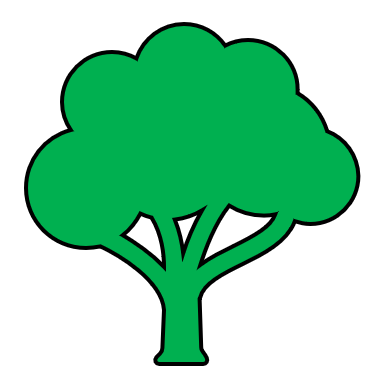 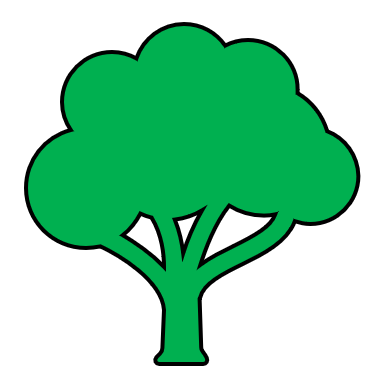 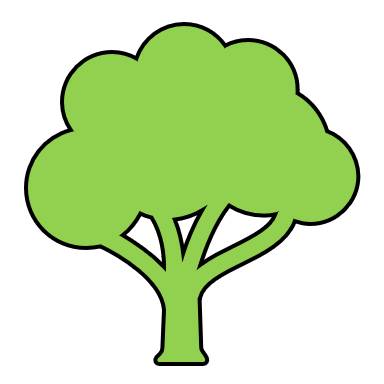 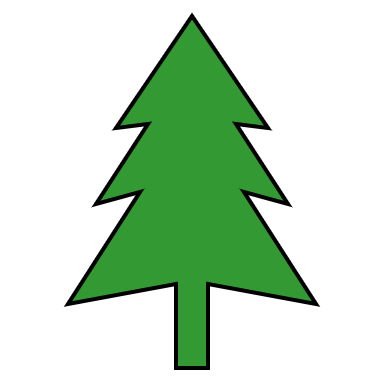 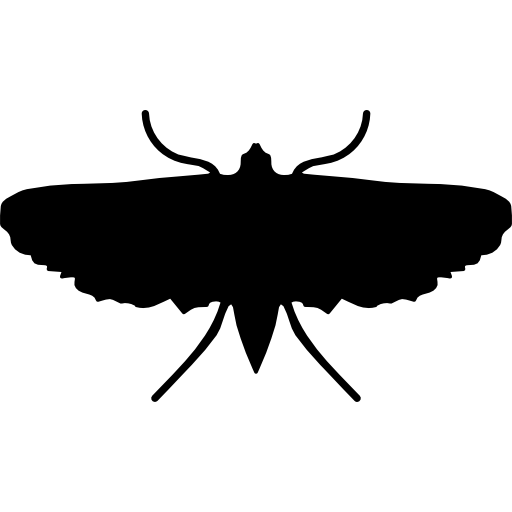 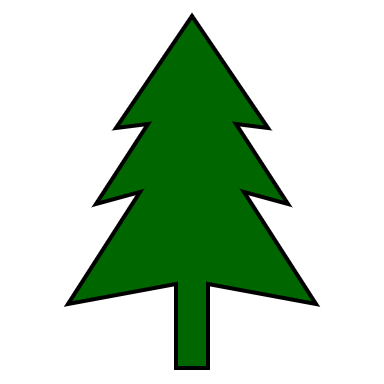 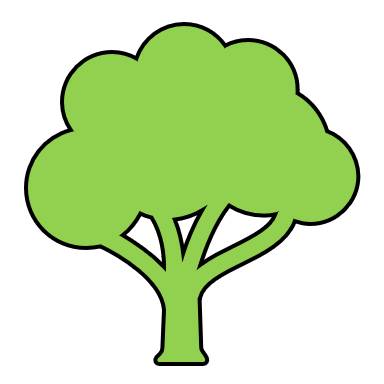 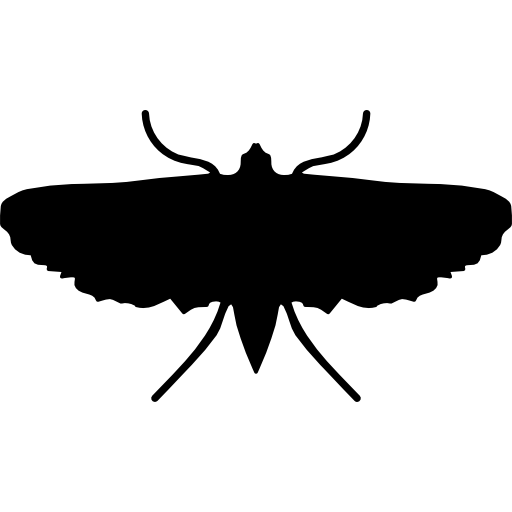 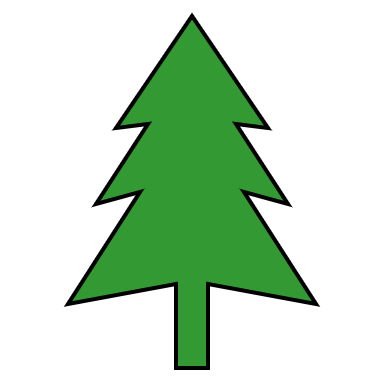 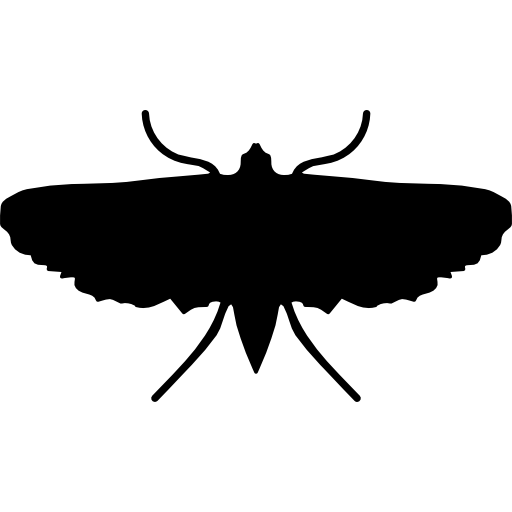 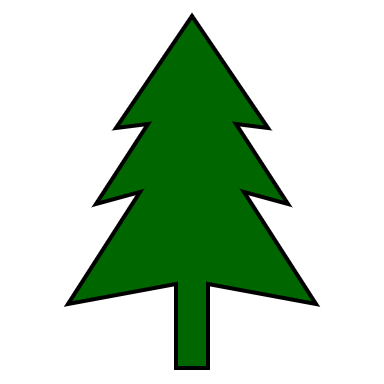 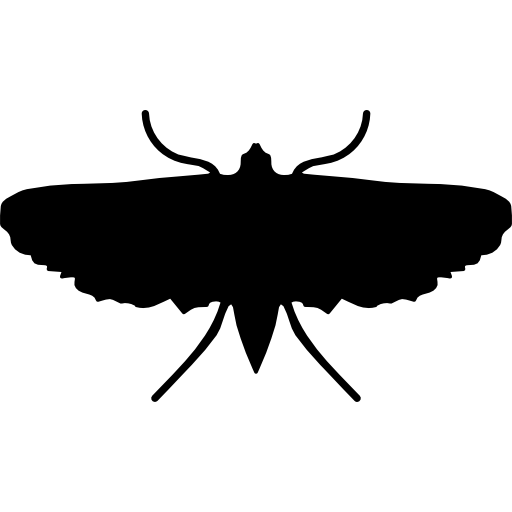 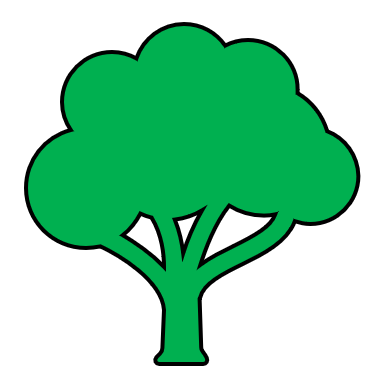 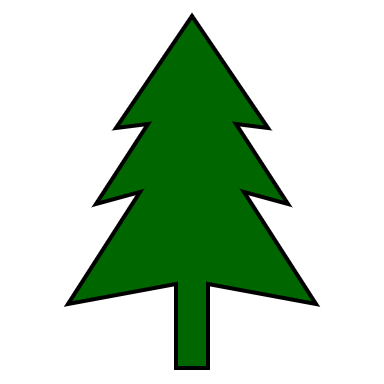 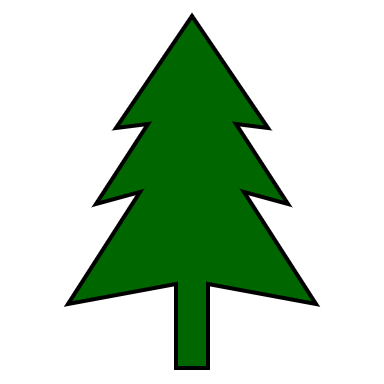 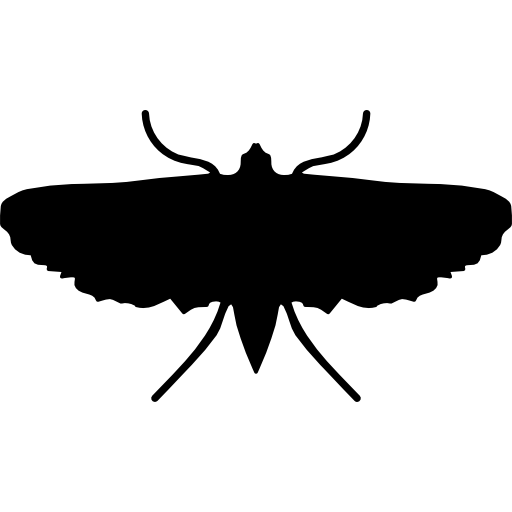 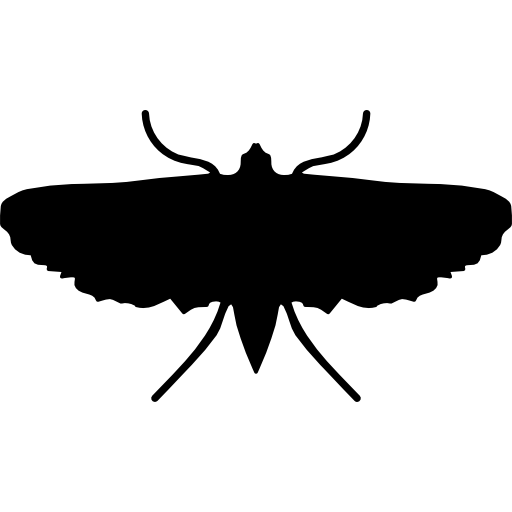 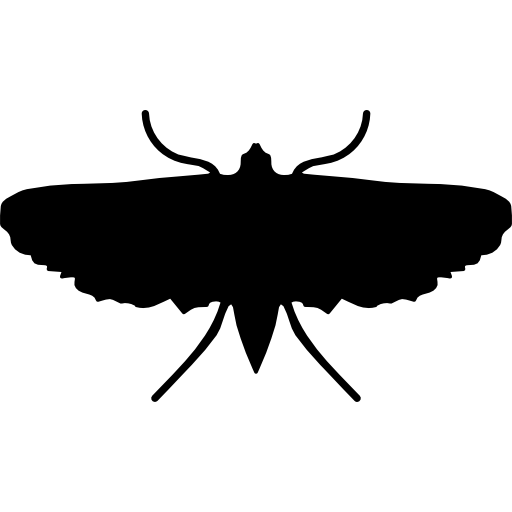 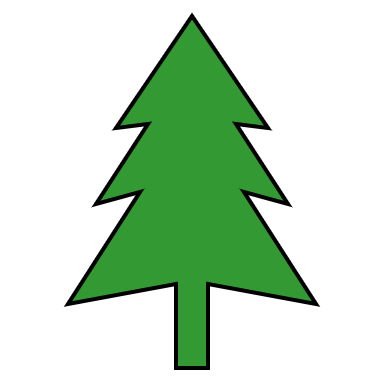 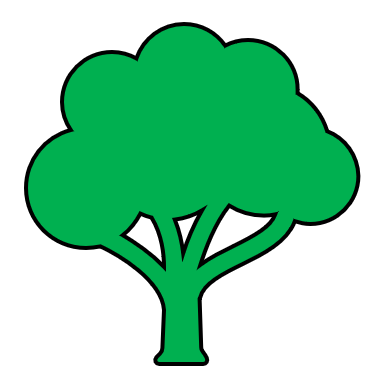 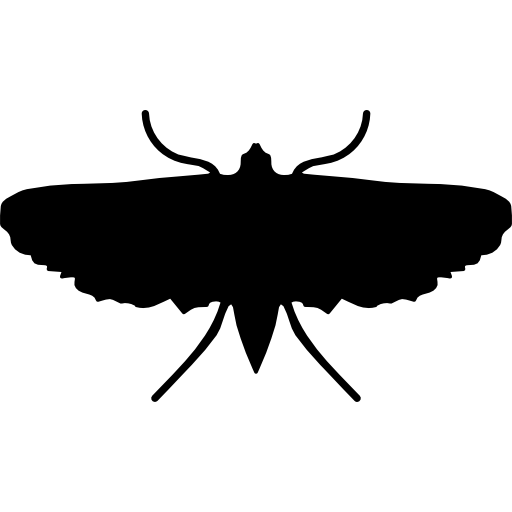 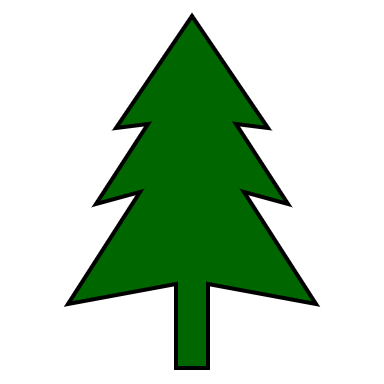 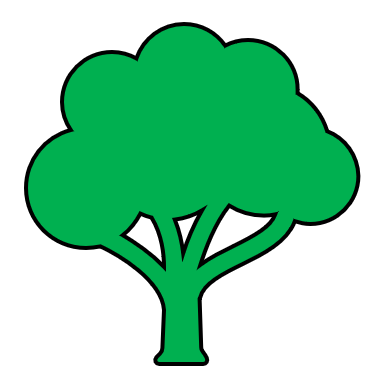 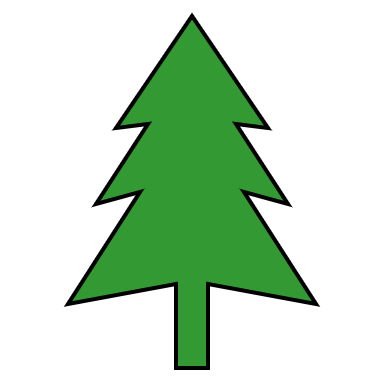 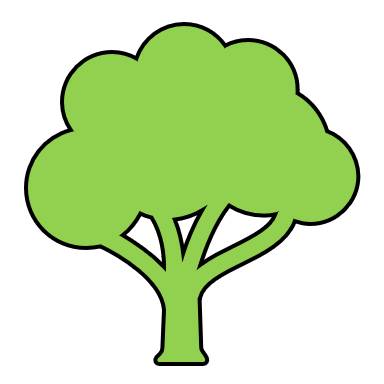 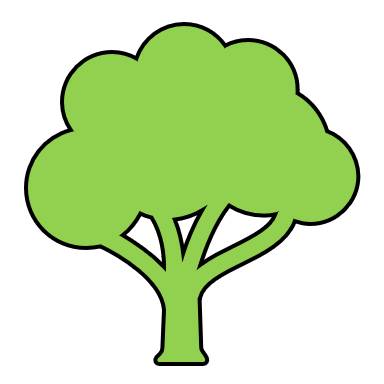 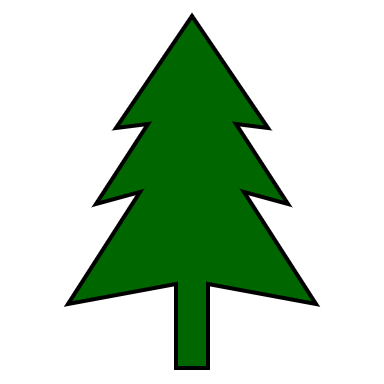 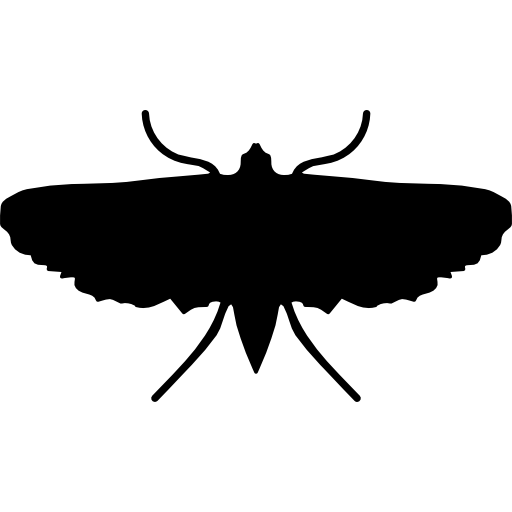 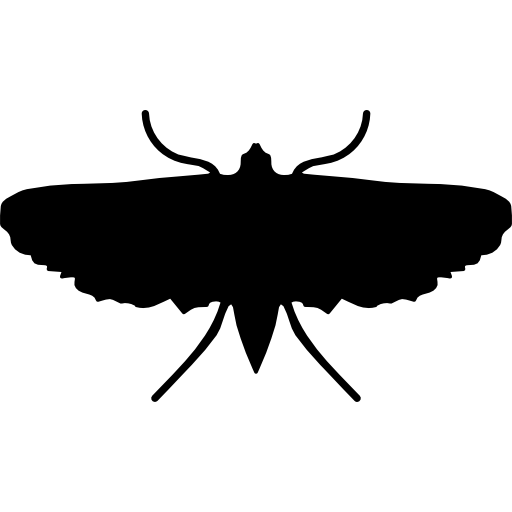 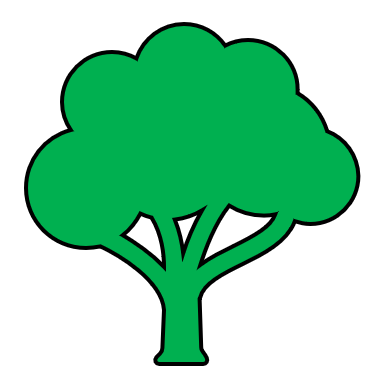 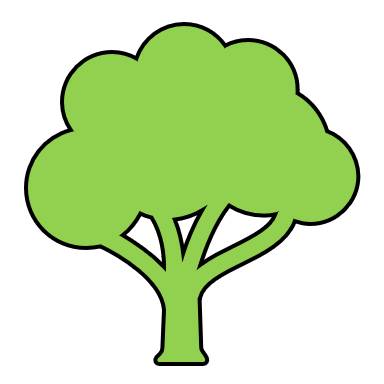 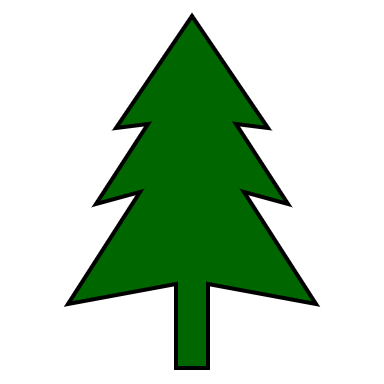 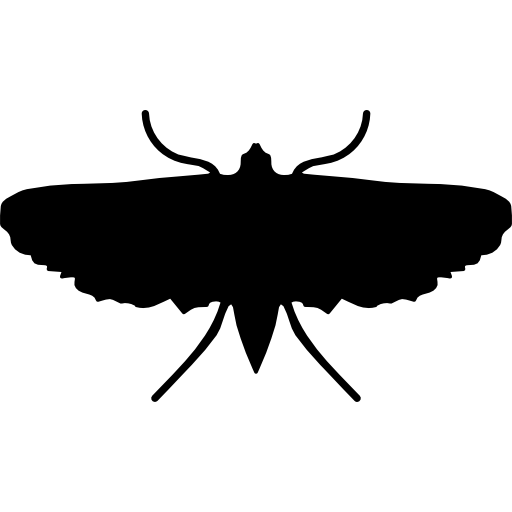 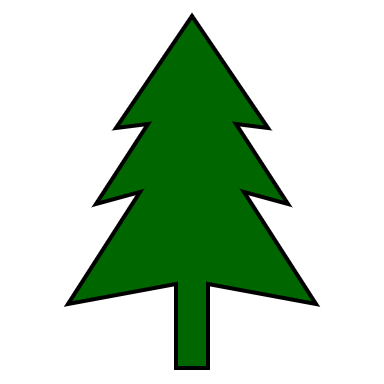 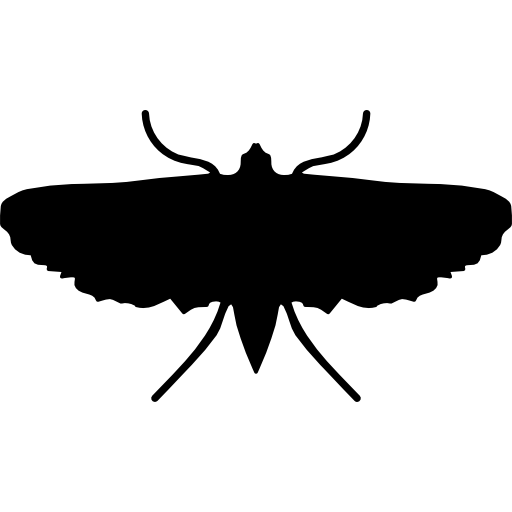 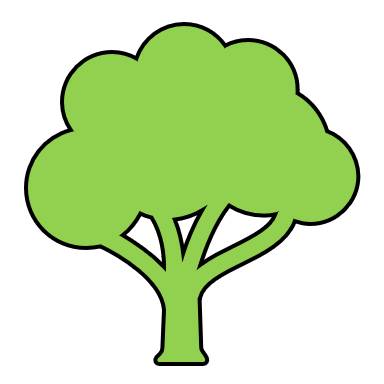 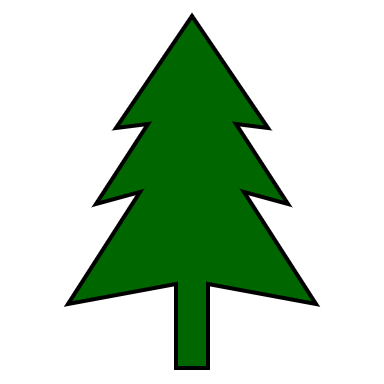 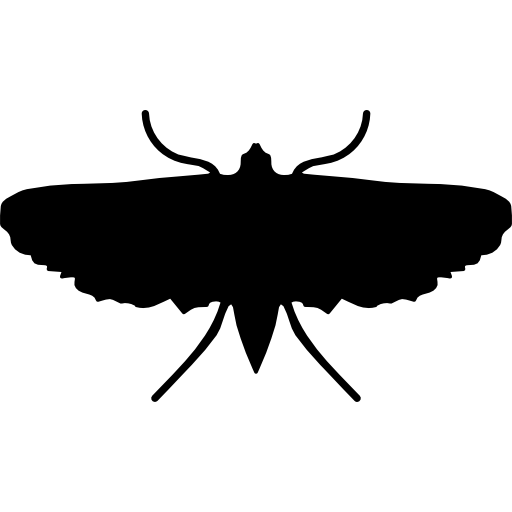 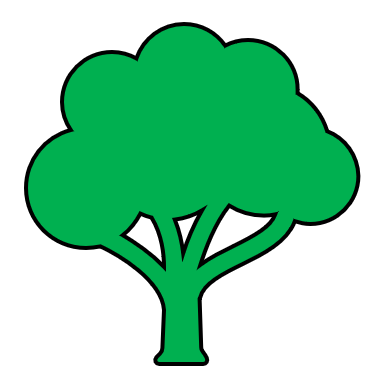 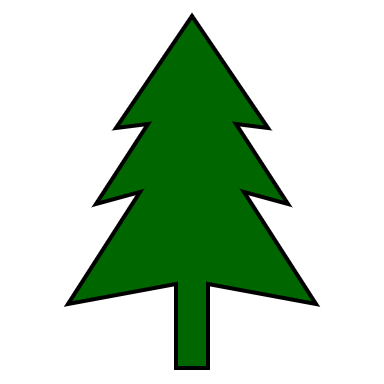 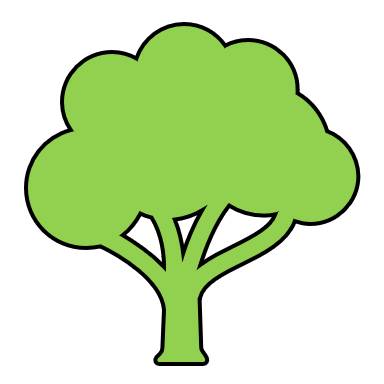 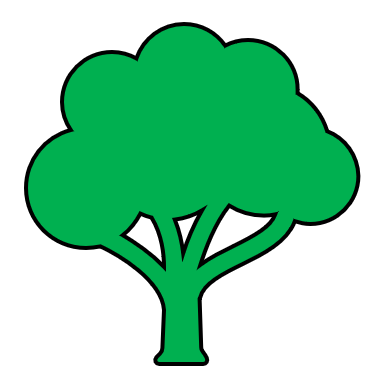 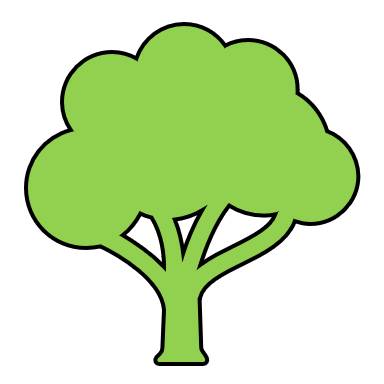 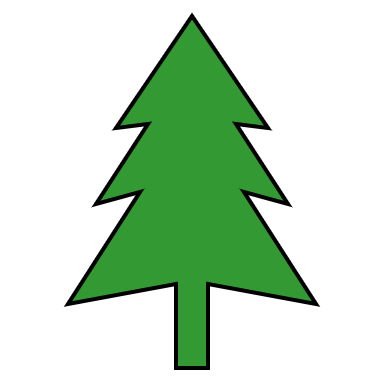 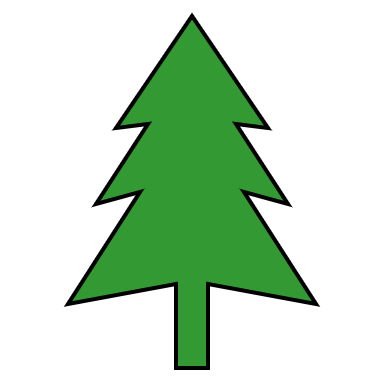 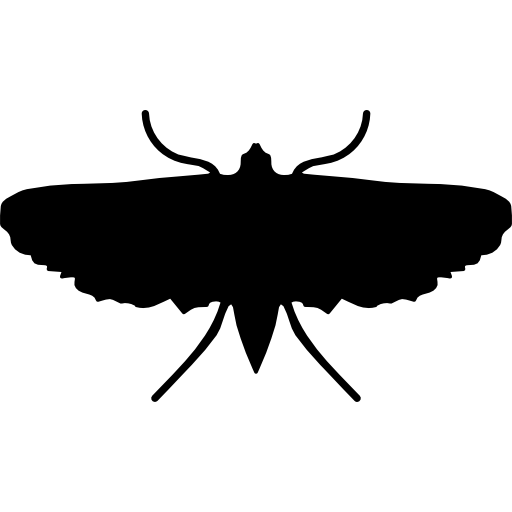 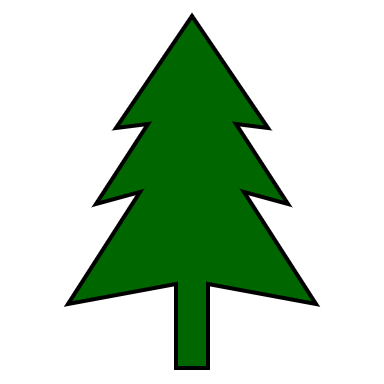 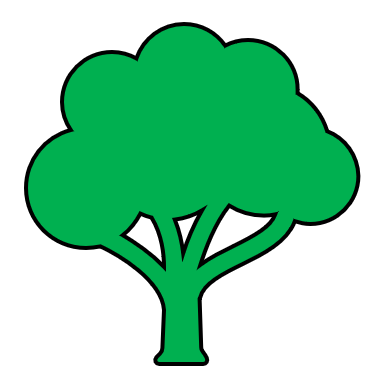 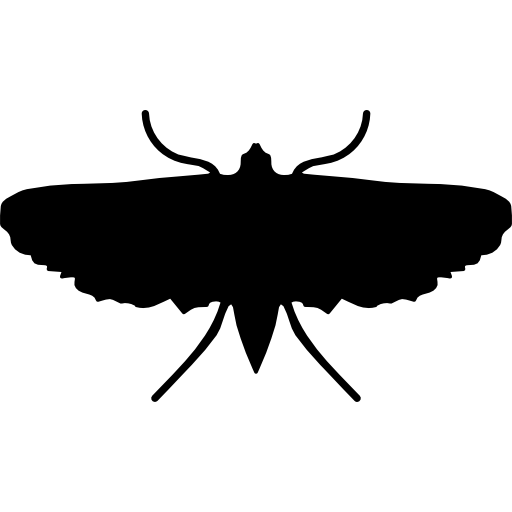 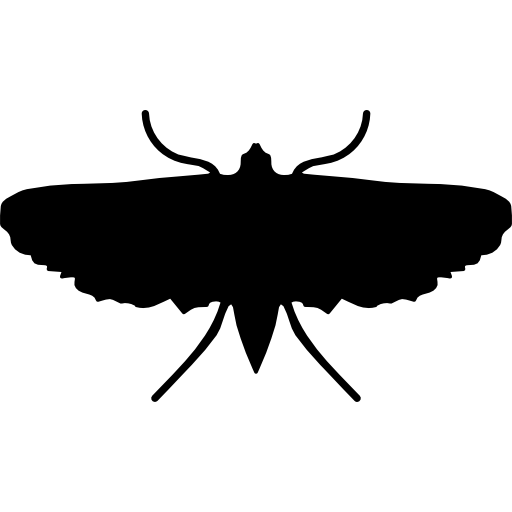 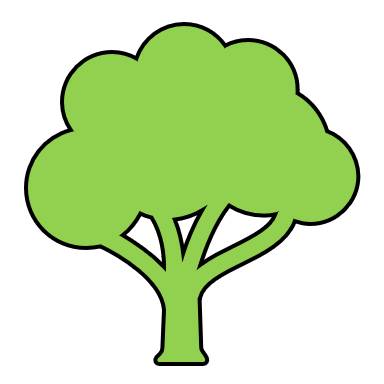 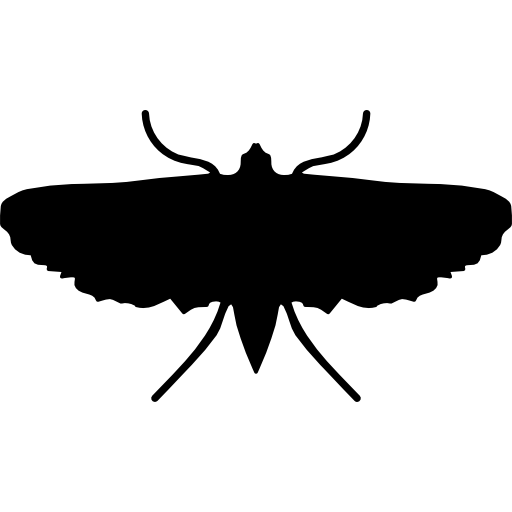 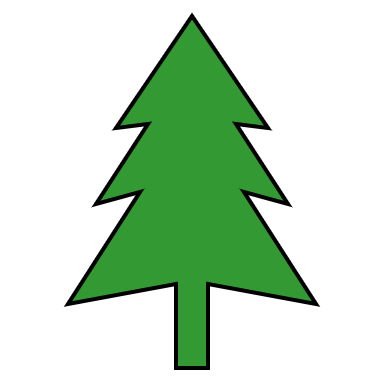 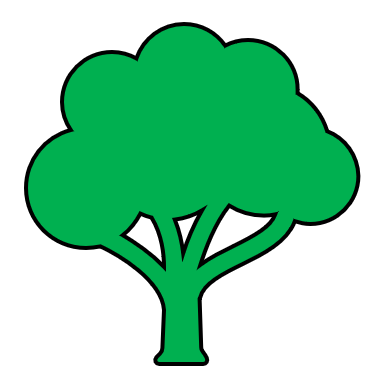 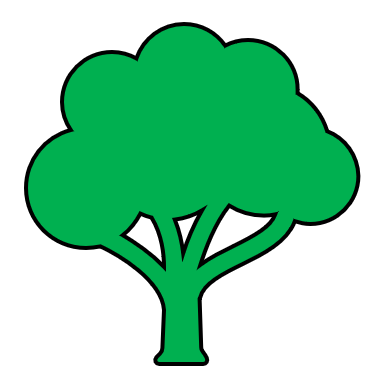 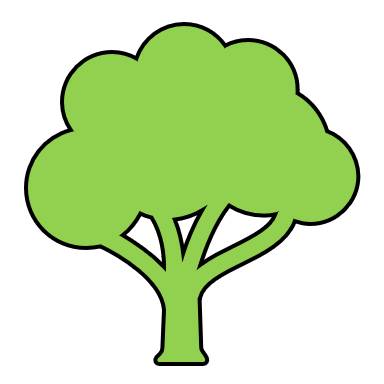 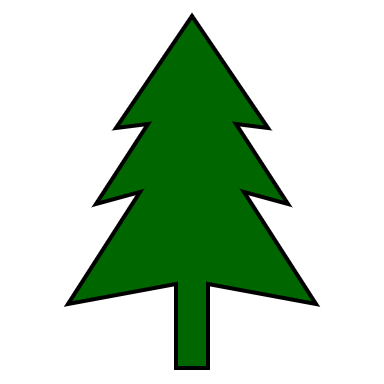 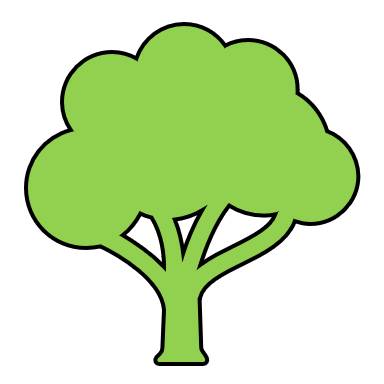 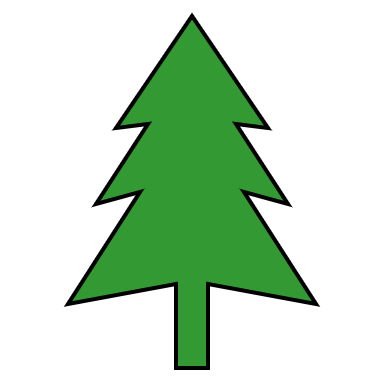 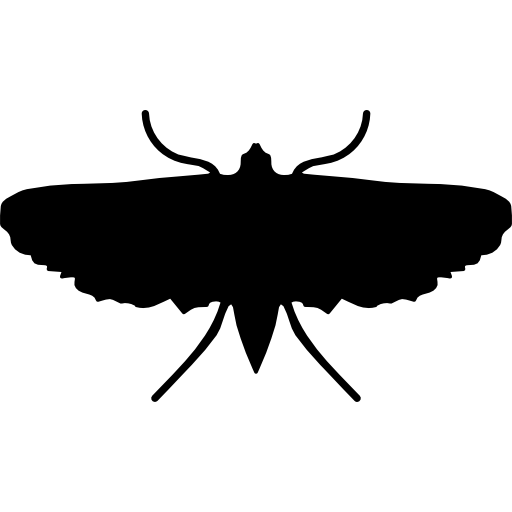 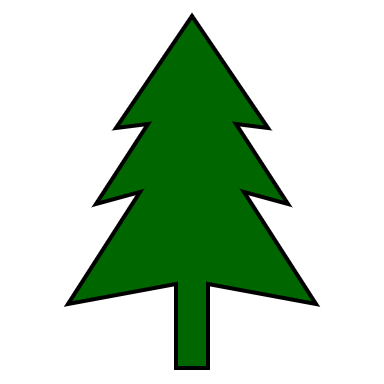 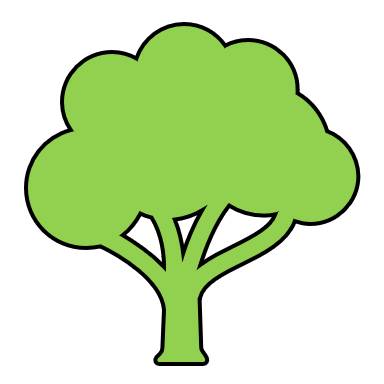 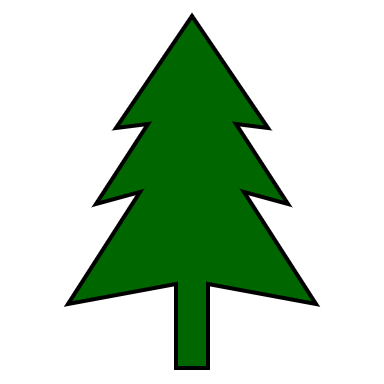 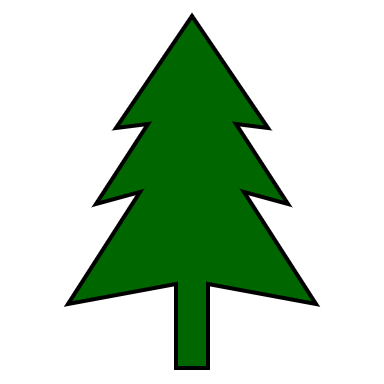 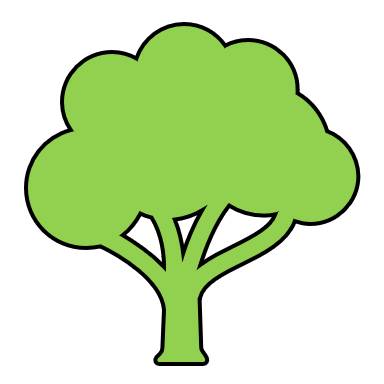 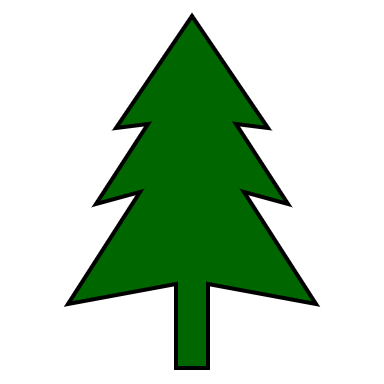 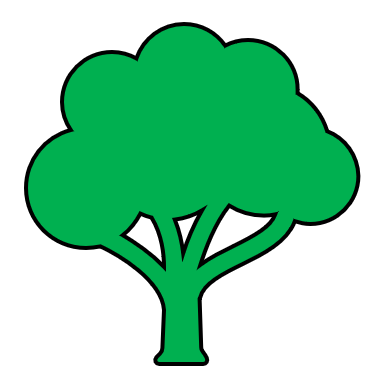 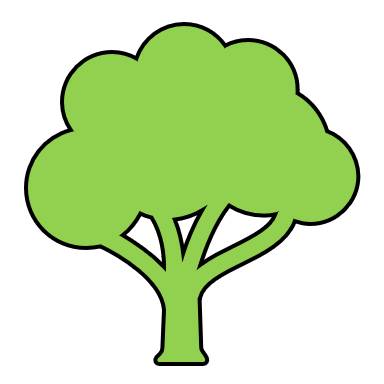 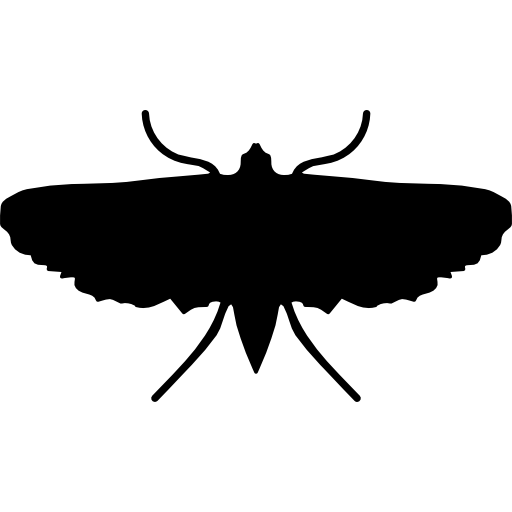 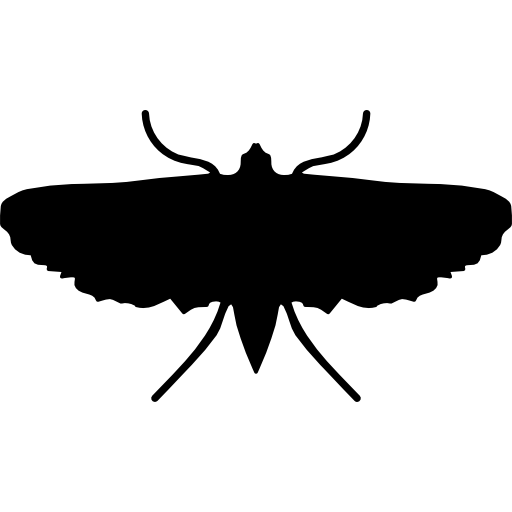 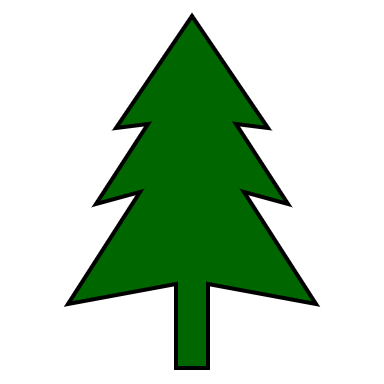 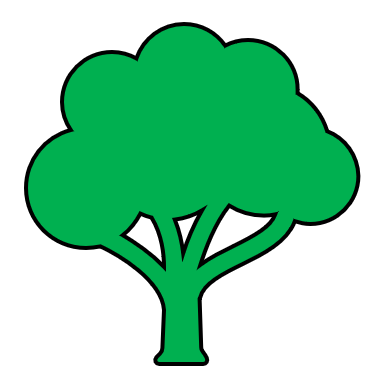 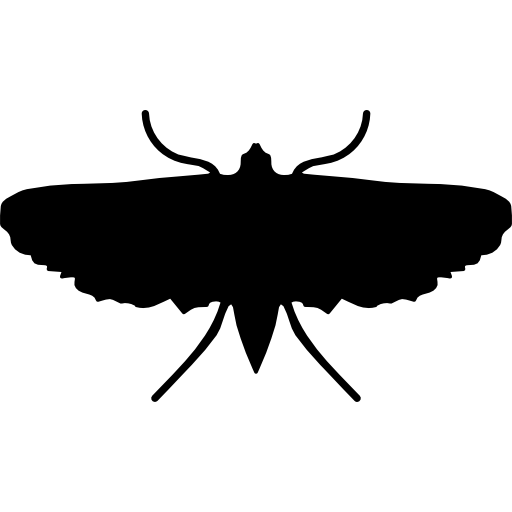 26
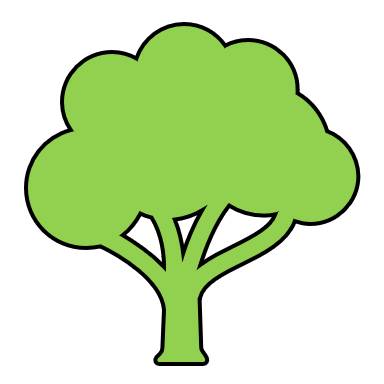 Nearest host
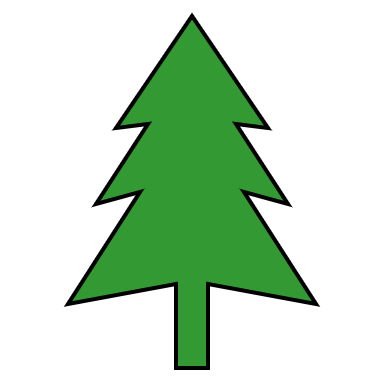 Discussion
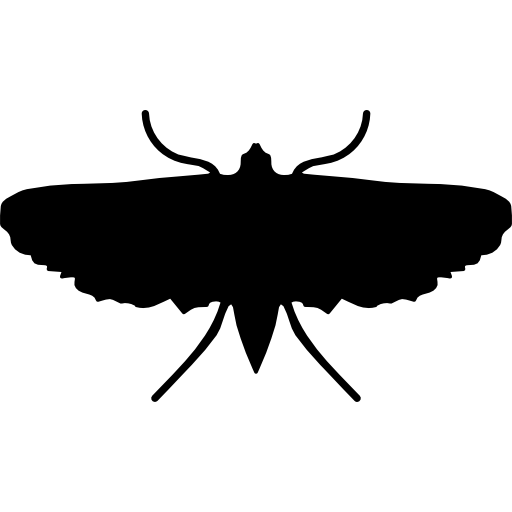 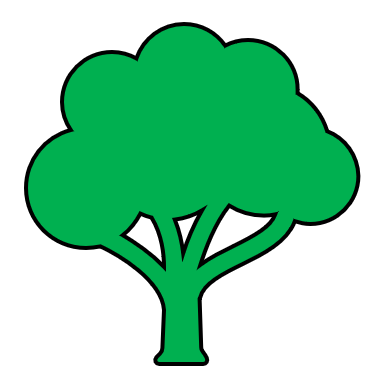 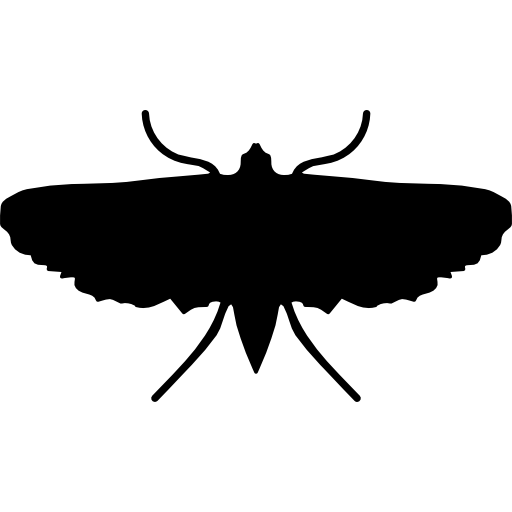 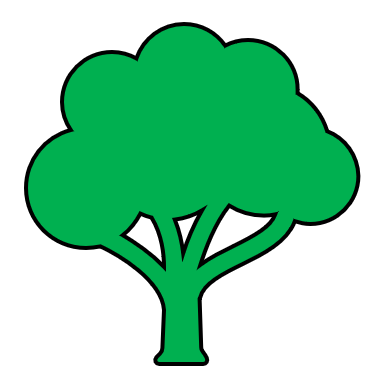 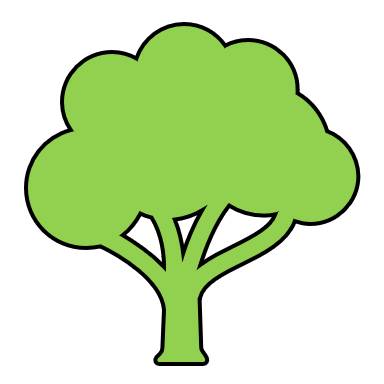 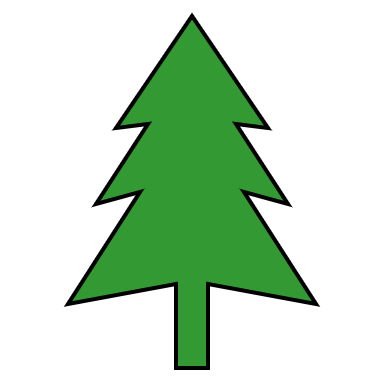 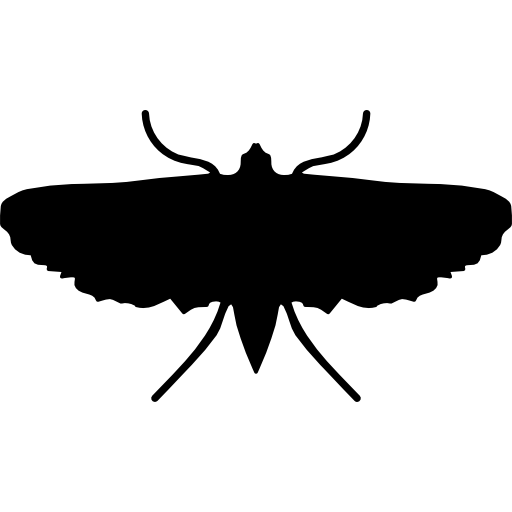 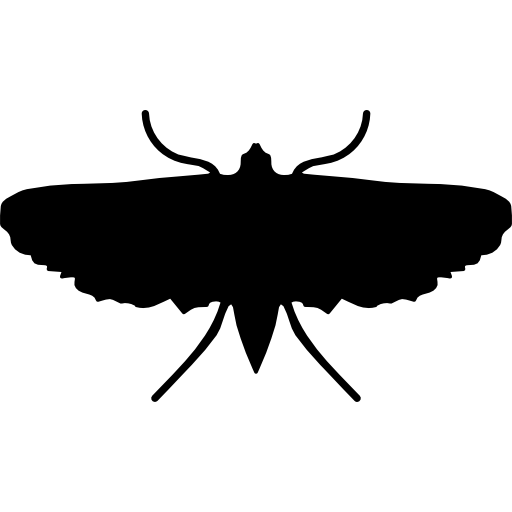 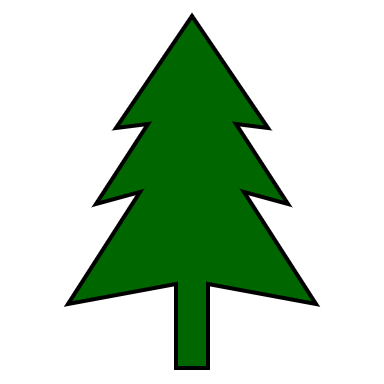 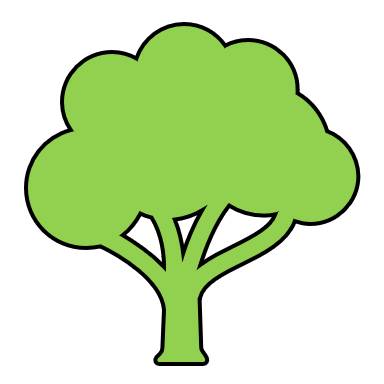 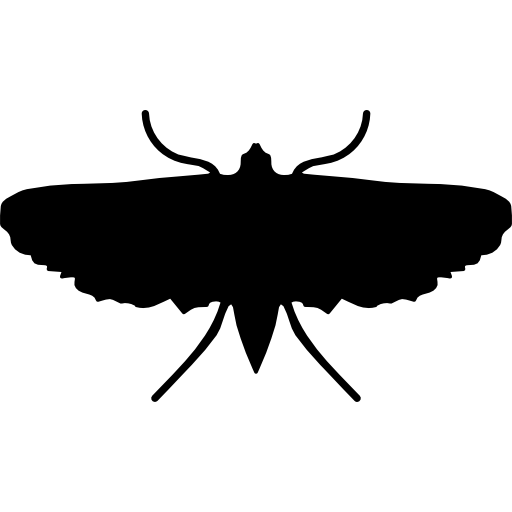 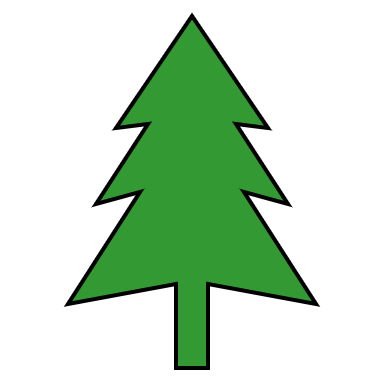 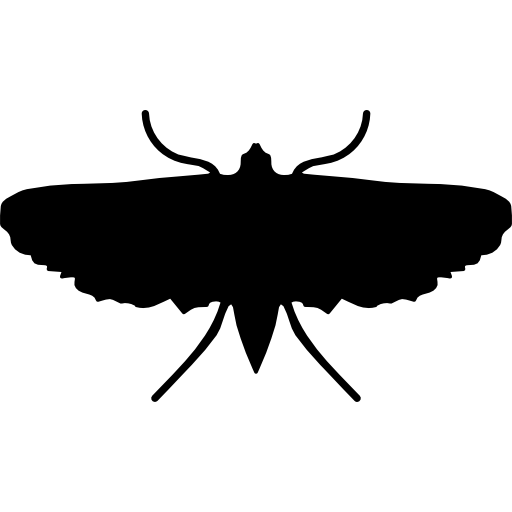 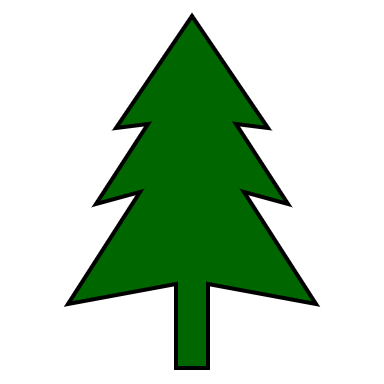 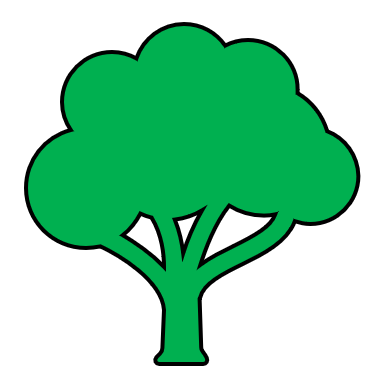 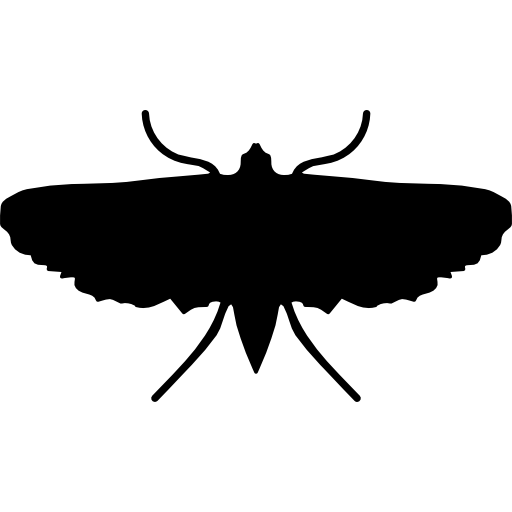 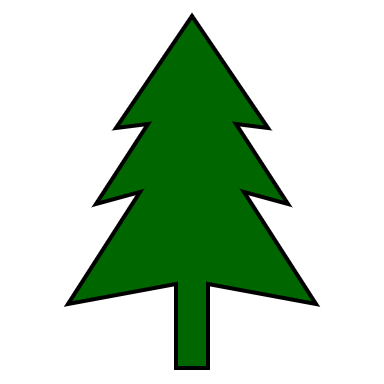 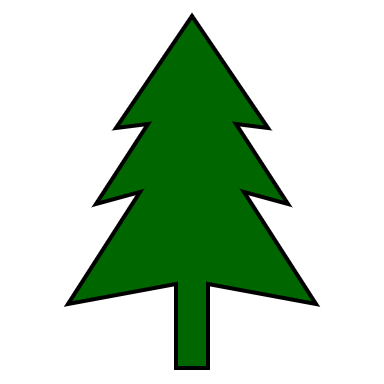 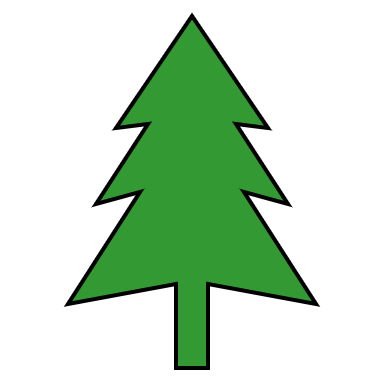 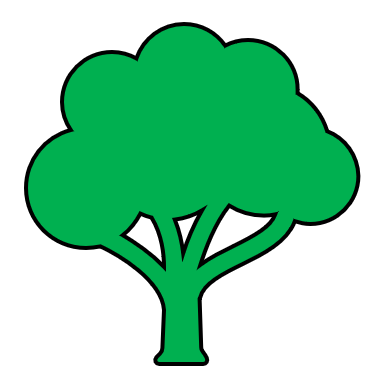 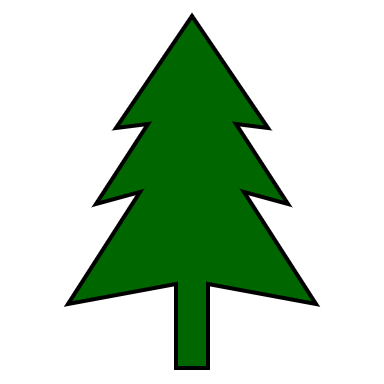 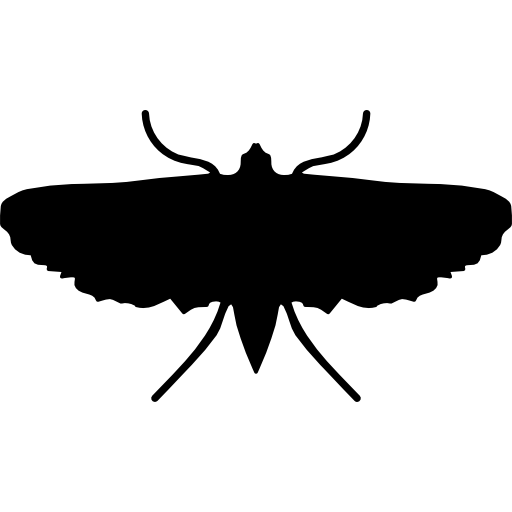 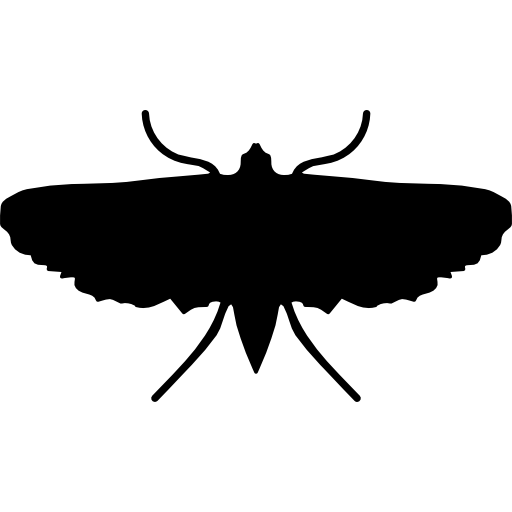 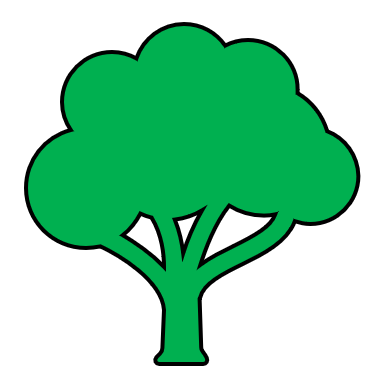 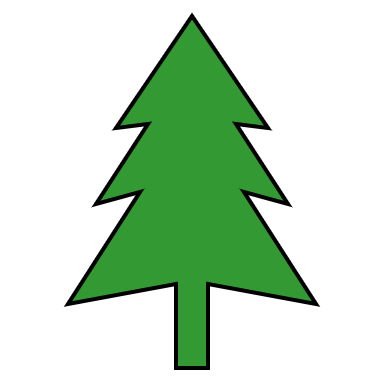 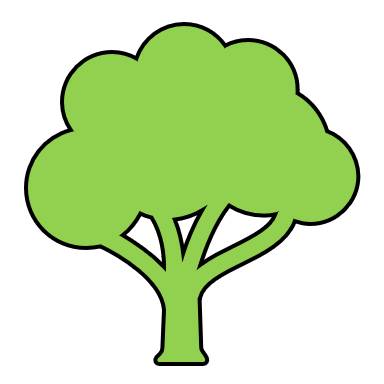 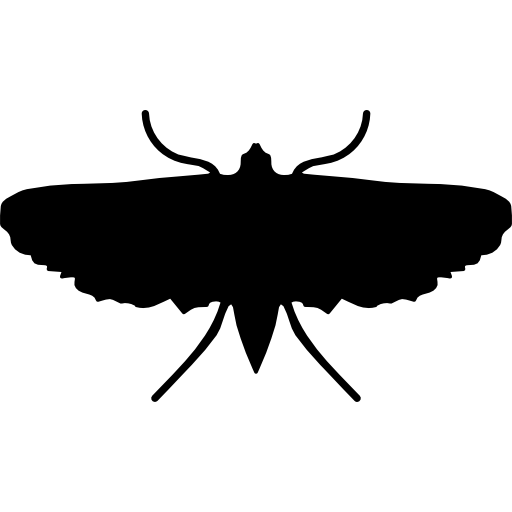 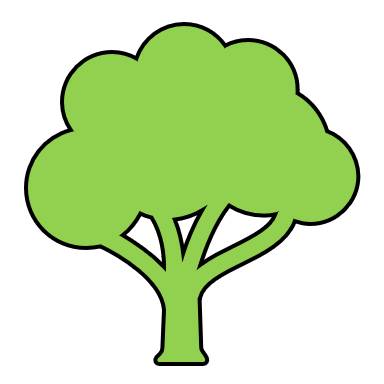 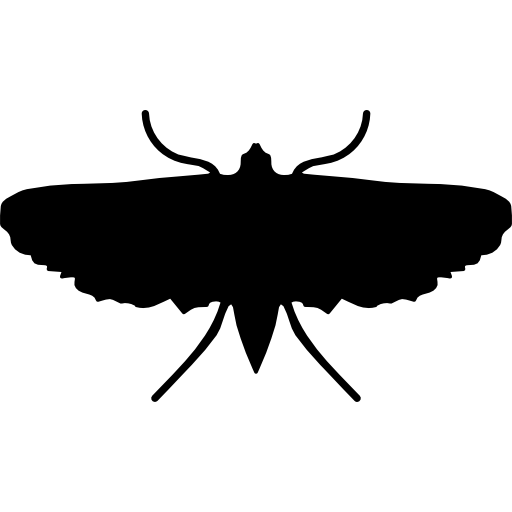 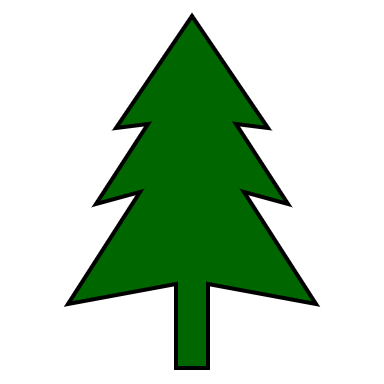 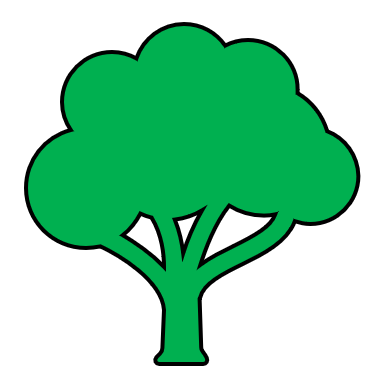 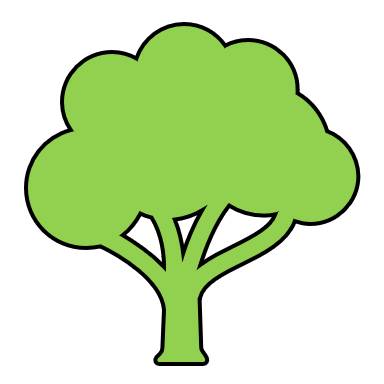 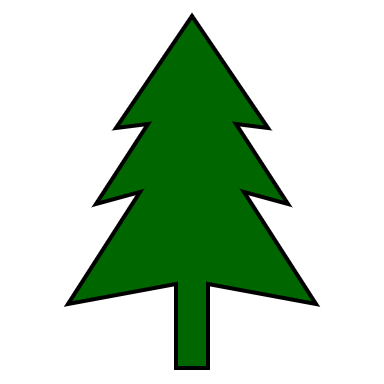 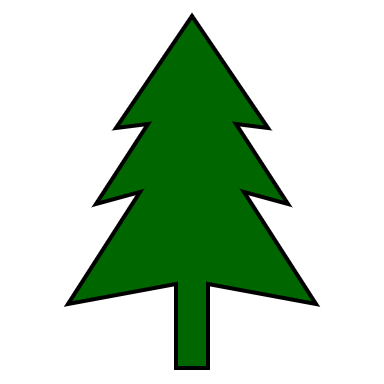 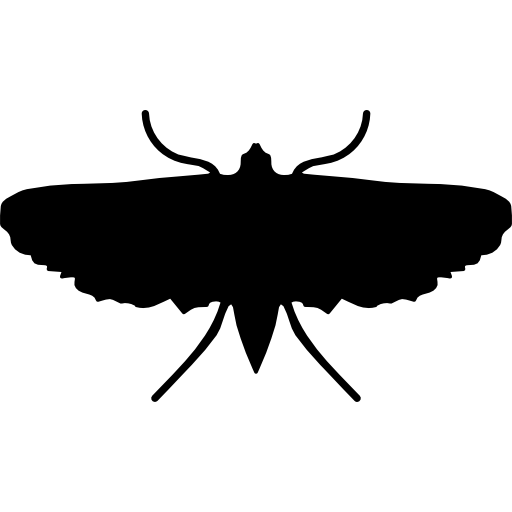 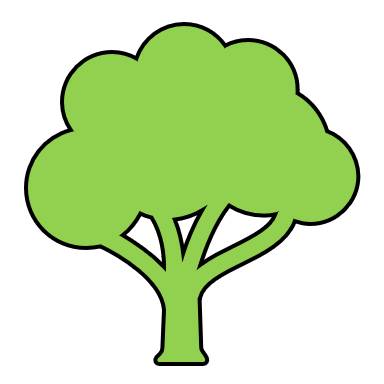 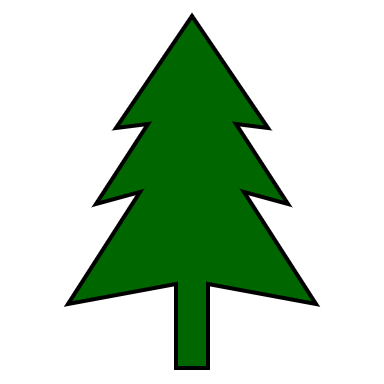 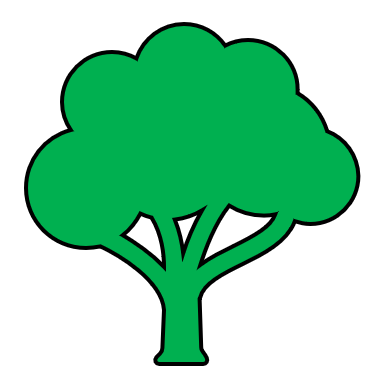 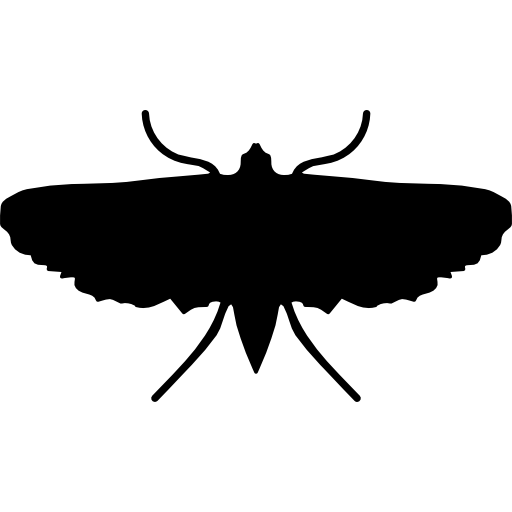 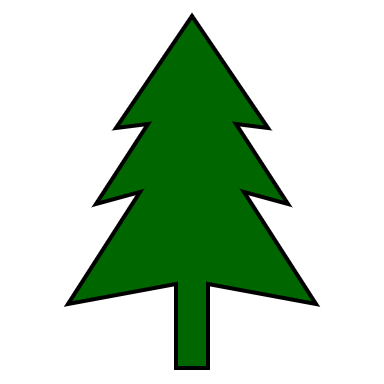 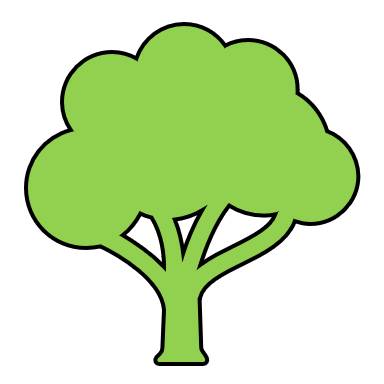 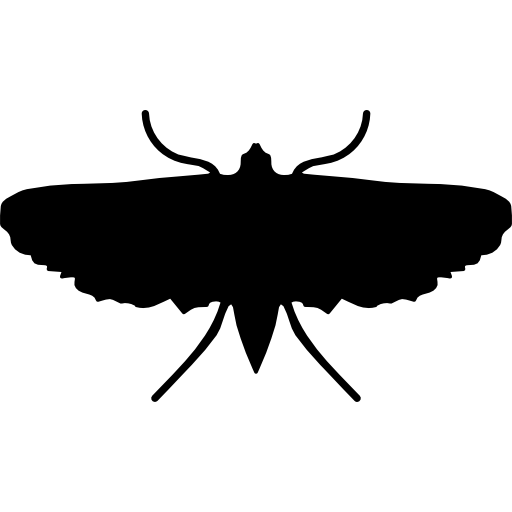 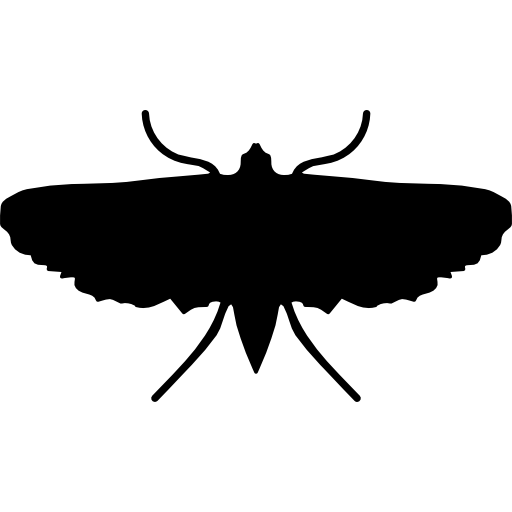 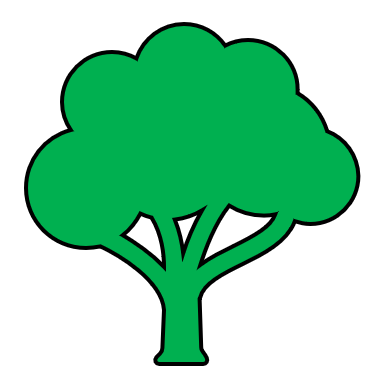 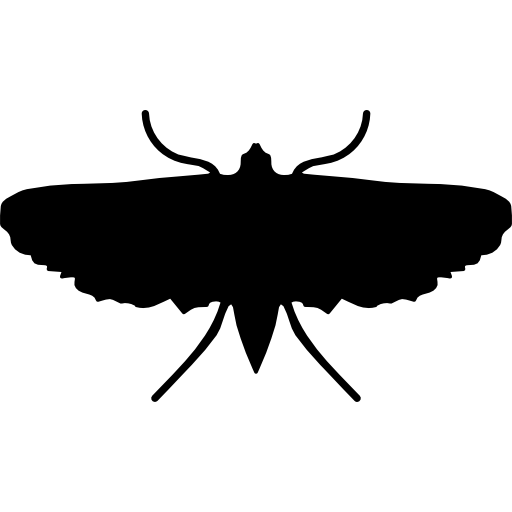 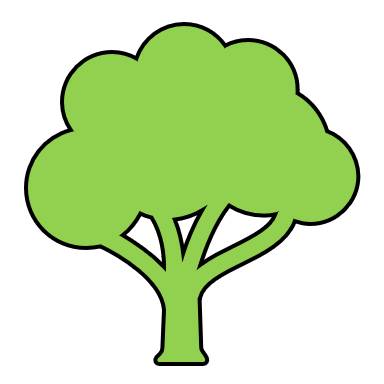 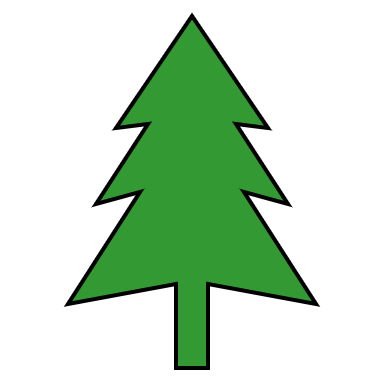 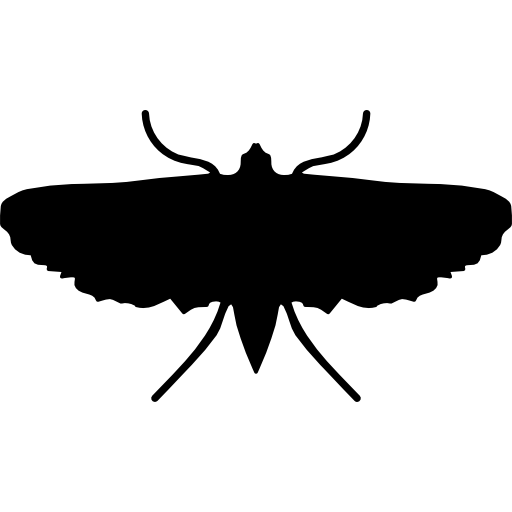 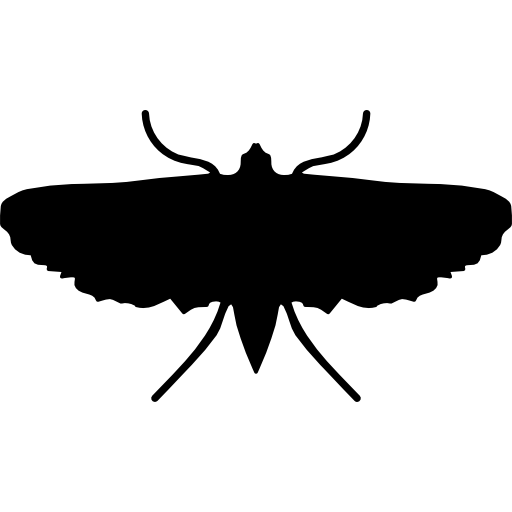 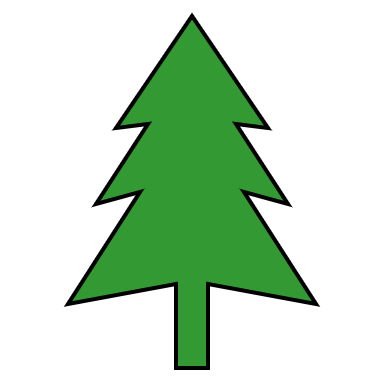 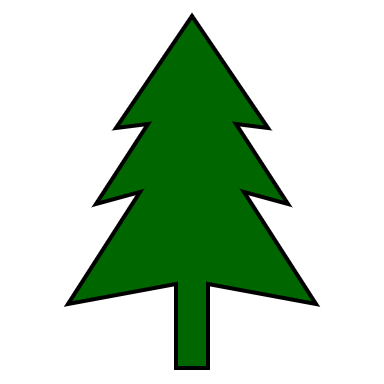 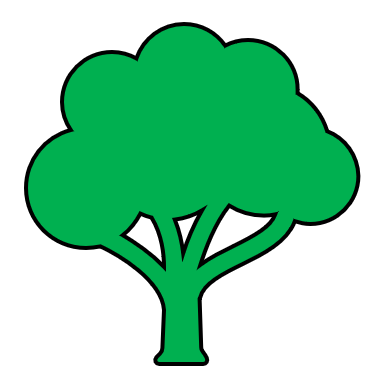 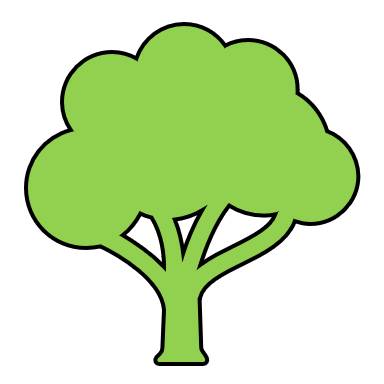 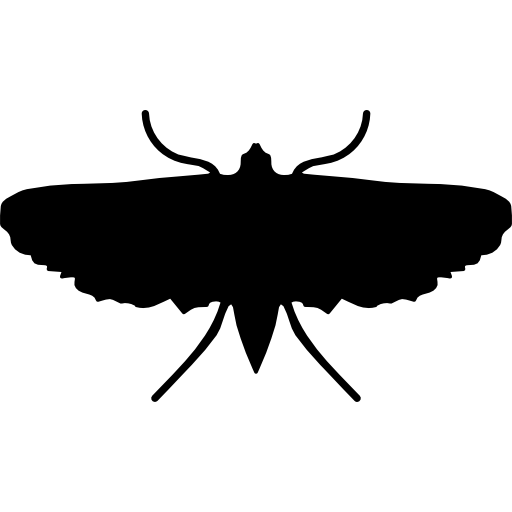 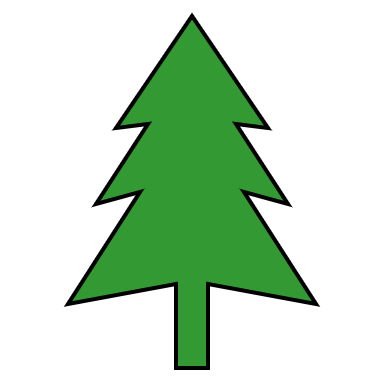 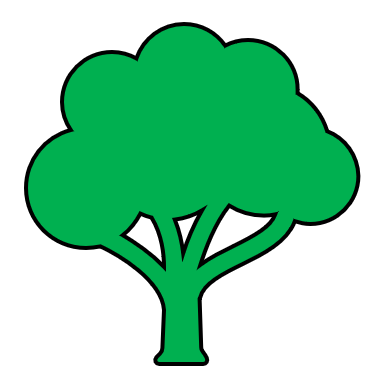 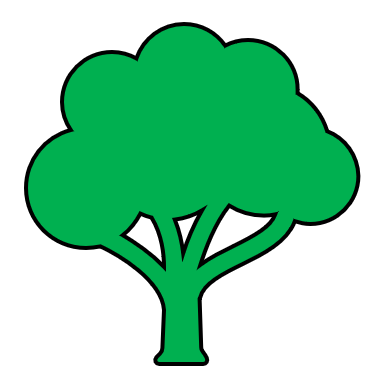 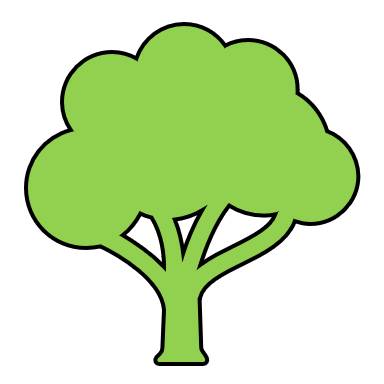 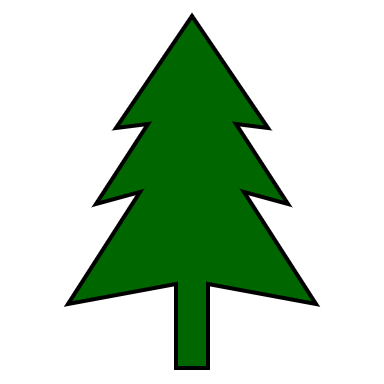 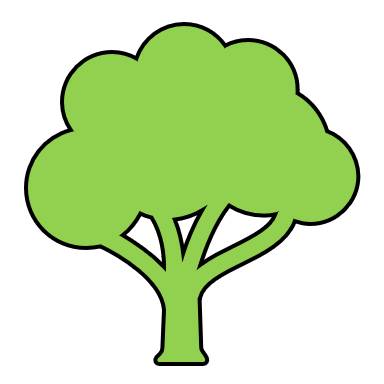 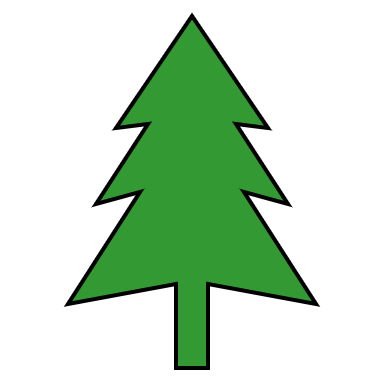 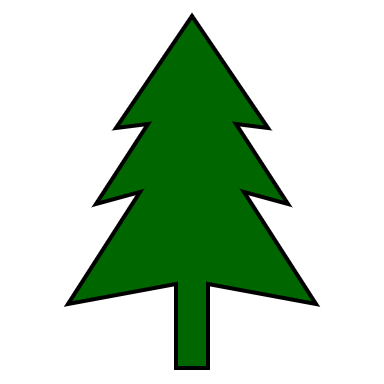 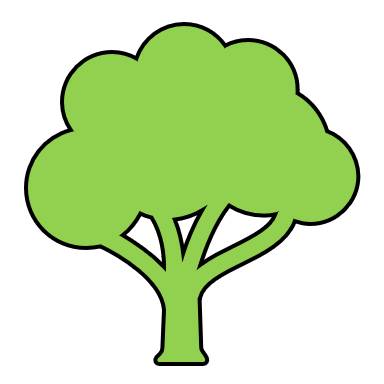 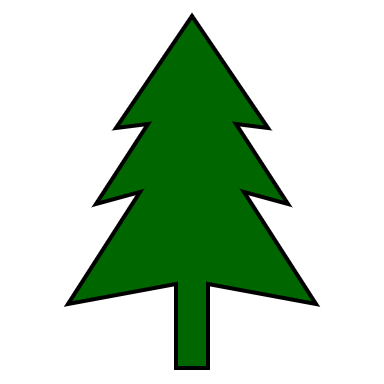 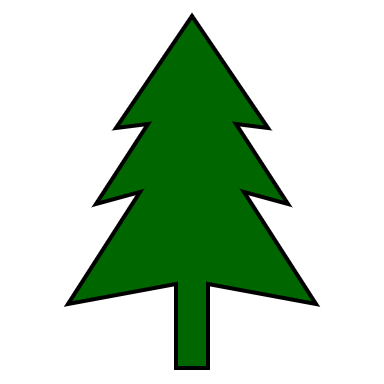 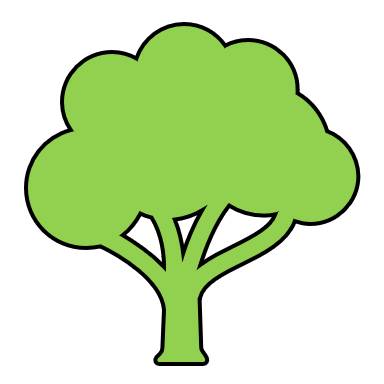 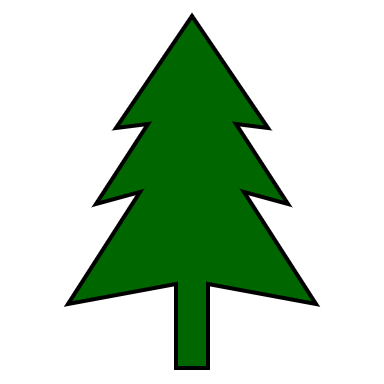 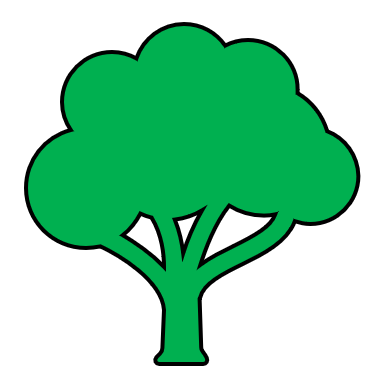 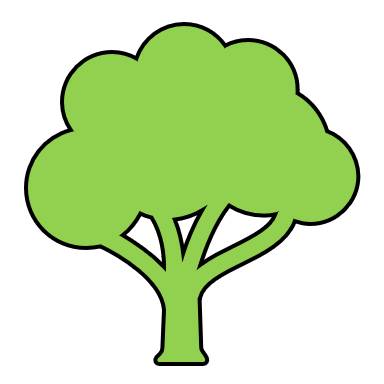 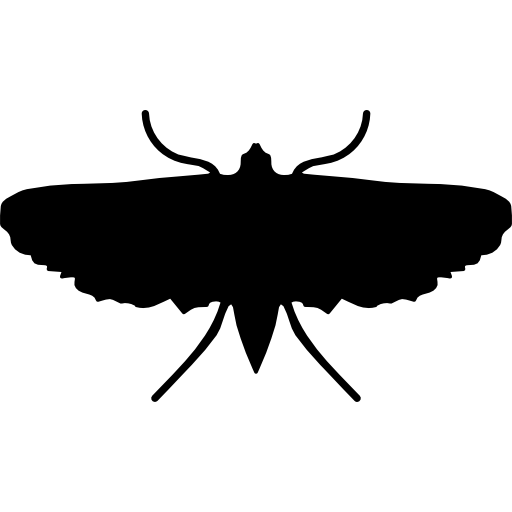 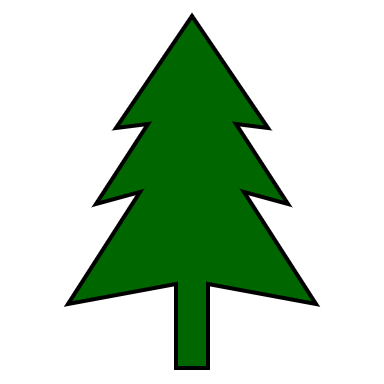 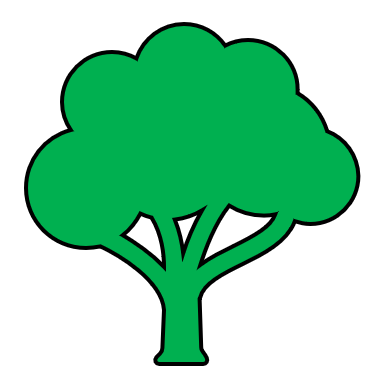 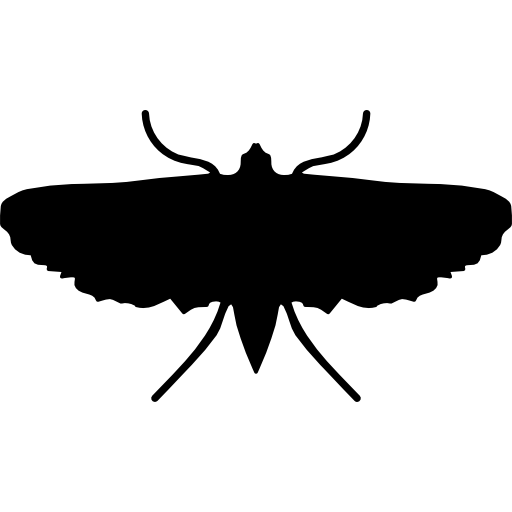 Concentration effect. Haynes, K. J., and J. T. Cronin. 2003. Matrix composition affects the spatial ecology of a prairie planthopper. Ecology 84:2856-2866.
27
Discussion
Effect of phylogenetic isolation on entire guilds but not on co-dominant species.
 Why is neighbourhood important for rarer species? 
Rare species rely more on recolonizing trees each year, 
        while co-dominant species form local populations?

Effect of parasitism rate on co-dominant species but not on entire guilds.
 Why is parasitism important for co-dominant species?
Parasitoids are specialists and have functional response: concentrate on common species where they are most abundant?
Common species form local populations -> local correlations?
28
Conclusions
Albeit only correlative, our results suggest that:
Leaf development across days 
  decreases free-living caterpillar abundance
Tree growth across decades increases parasitism of herbivores
Heterozygosity in genetic characters evolved across millennia decreases casebearer abundance
High phylogenetic isolation in millions of years 
increases abundance of entire caterpillar guilds, 
decreases herbivore diversity, 
reduces parasitism when neighbours are 
    consistently distantly related
Parasitism decreases the abundance of dominant caterpillar species.
29
Message
Communities appear driven by local trophic interactions selecting for particular herbivore species rather than by random movements among trees.

Oaks are worse off in phylogenetically diverse stands, contrary to results of most previous studies.
Thank you!
Fieldwork was carried out with kind permission of the Forestry Experimental Station in Murowana Goślina (Poznan University of Life Sciences). Microsatellite fragment analysis by capillary electrophoresis was performed by the Molecular Biology Techniques Laboratory (Faculty of Biology, Adam Mickiewicz University in Poznań). We are grateful to Joanna Ziomek and Urszula Eichert-Nowak for their help with searching for caterpillars. The research was funded by grant No. 2018/29/B/NZ8/00112 to FM from the National Science Centre (NCN, Poland).
30